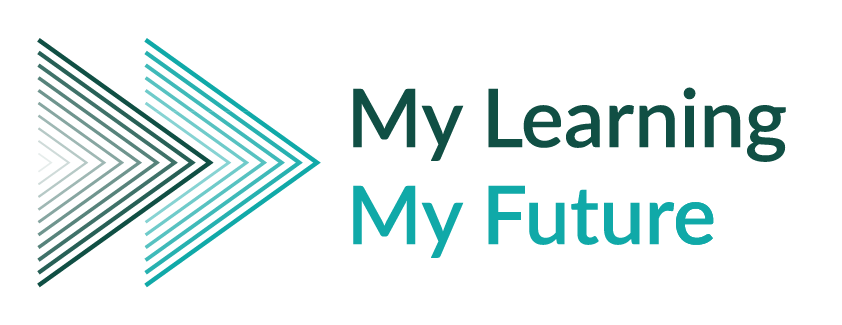 My Learning, My Future – 
a message for you, the Careers Leader
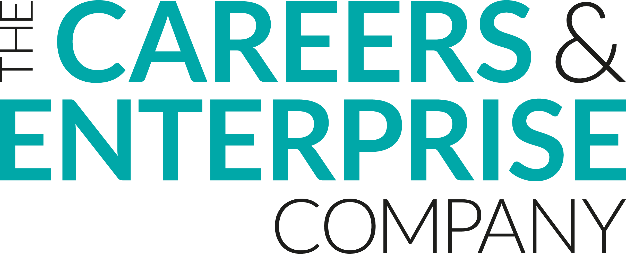 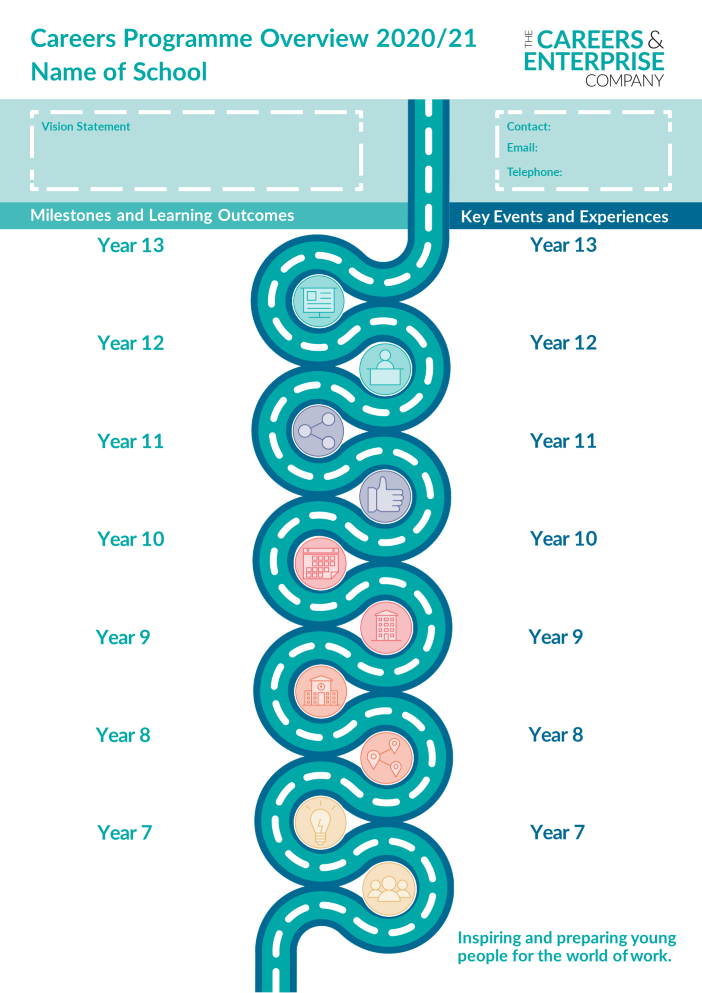 Recent research* findings articulate the following positive changes that can result from good practice in careers guidance:

Reduction in the risk of NEET

Increased student aspiration 

Positive impact on student motivation, attainment and progress
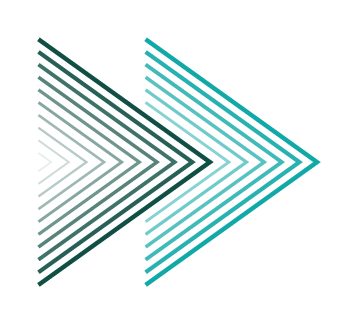 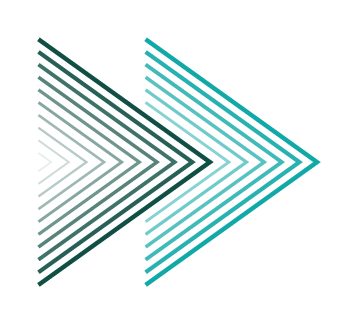 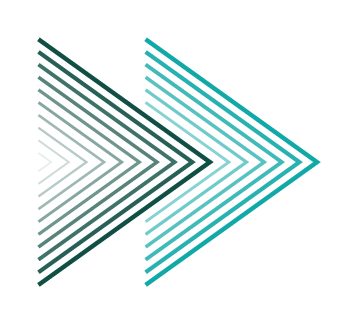 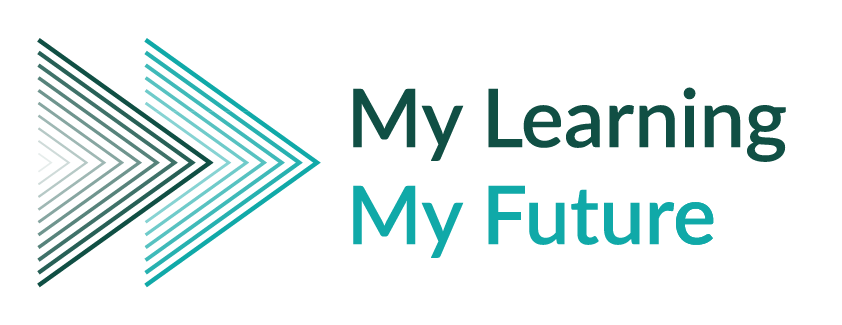 [Speaker Notes: From the moment a child is born they are effectively on a 'careers learning journey'. Every encounter with family, friends, people out of school contributes to this journey, even watching a film can spark their ambition to become a zoologist, an astronaut, a midwife....some of this is methodically planned and some happenstance.
In school/special school/college we have the opportunity to contribute positively to every students' careers learning journey, so they are supported to make their best next step.

Watch this video to inspire you – and you can use it with staff! https://primary-careers.careersandenterprise.co.uk/  (Watch the first minute only)
 
This resource is designed to help you support all teachers to develop key elements of the careers learning journey for your students. 
If the My learning My Future resources are used effectively, teachers will develop their own careers knowledge and skills and have the confidence to develop not only knowledge and skills of the students they teach, but also support them to process, practice and apply this knowledge and develop their attitudes and confidence towards careers information and learning as they travel along their journey.    
If we get the career learning journey right, you should experience these positive outcomes:
 
•Reduction in the risk of NEET
•Increased student aspiration 
•Positive impact on student motivation, attainment and progress
This is worth sharing as a slide with staff as you introduce them to our latest resources.

Just in case you need/want more.....
* Research:
Motivated to Achieve , Dr Elnaz Kashefpakdel, Christian Percy and Jordan Rehill June 2019 
An Evaluation of the North East of England pilot of the Gatsby Benchmarks of Good Career Guidance , Jill Hanson, Nicki Moore and Dr Siobhan Neary  iCeGs March 2021 
Career ready? How schools can better prepare young people for working life in the era of COVID-19 , Anthony Mann, Vanessa Denis and Chris Percy , OECD , University of Derby 
More information on 'Motivated to achieve':
Motivated to achieve showed that by giving KS4 students the opportunity to participate in talks from volunteers within the world of work led to increased motivation to study (increased their revision hours by 9% compared to the control group) after just three additional careers talks and “supports an improvement in academic attainment.” (particular impact seen in English). It also provided encouraging evidence that students who were at the lower end of the spectrum for achievement and motivation, responded particularly well to this type of intervention.]
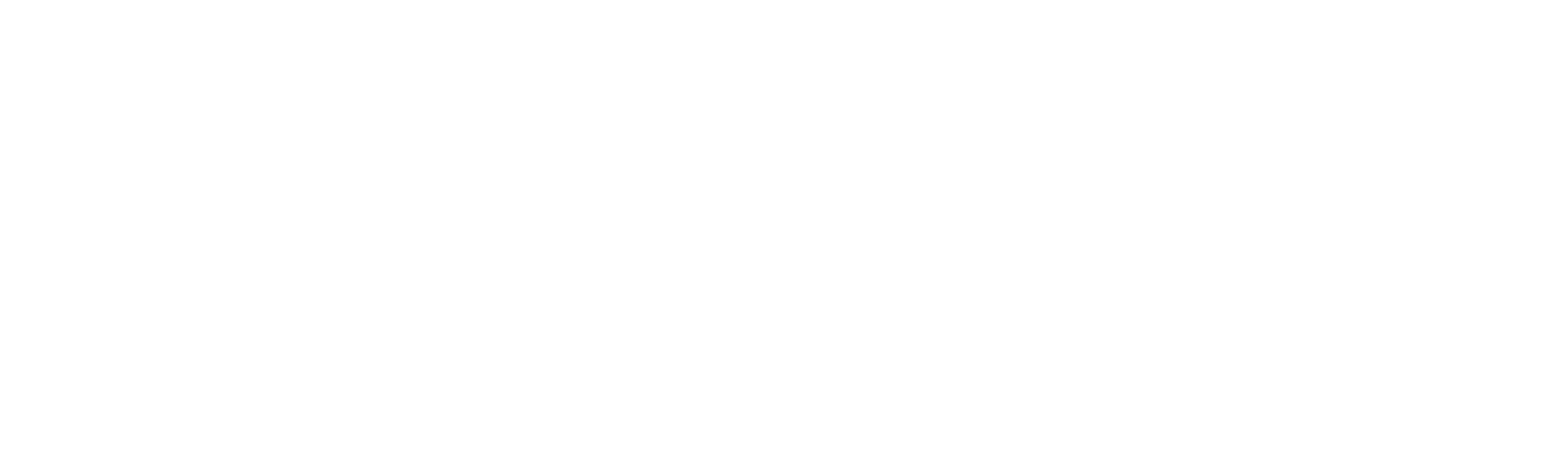 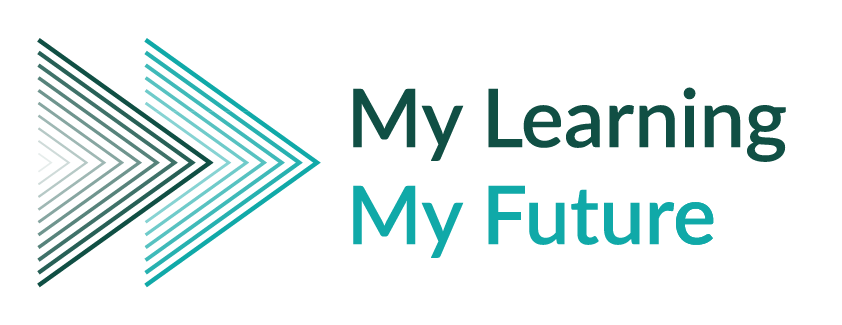 A CL guide for Staff
How to use the MLMF guide and PowerPoint in highlighting the relevance of your subject to future careers and opportunities
[Speaker Notes: My Learning, My Future is a suite of Benchmark 4 resources to support subject teaching staff, from 27 subjects at KS3 & 4, and Post 16, to engage students in curriculum learning by highlighting the relevance of your subjects to future careers and opportunities
Purpose of the guide: 
To allow you to highlight the relevance of your subject to future careers and opportunities and support students in their career learning journey.

Aims:
To engage students in each subject
To highlight pathways and opportunities from each subject
To encourage students to consider each subject at KS4/Post 16
To support work across the school to develop staff knowledge, skills and confidence and so in turn, develop students knowledge and skills and support them to process, practice and apply this knowledge and develop their attitudes and confidence towards careers information and learning as they travel along their journey.    

How to use this PowerPoint
The guide is for you, the Careers Leader. Each slide is scripted to make this easy to deliver as a short CPD session to teaching staff.

1. Take staff through the brief introduction around the value of developing the career learning journey (Slide 3)

2. The subject guides (Slides 3-11)
Take them through what they will find to support them (the subject teacher) in developing their own knowledge and skills highlighting the relevance of their subject to future careers and opportunities 

3. The PowerPoints (Slides 12 onwards)
Make it clear there are lots of different activities and each will be sectioned off to support the teacher. Ideally, they will plan across the year when each activity can be covered, depending on how they chose to deliver some aspects.
(Please note there is some variation in the number of slides in each subject deck as there are more resources for some subjects than others. However, the layout is similar in all).

Tell staff:
There are a number of activities which require information giving; others require the opportunity for students to process information, practice and apply their knowledge.]
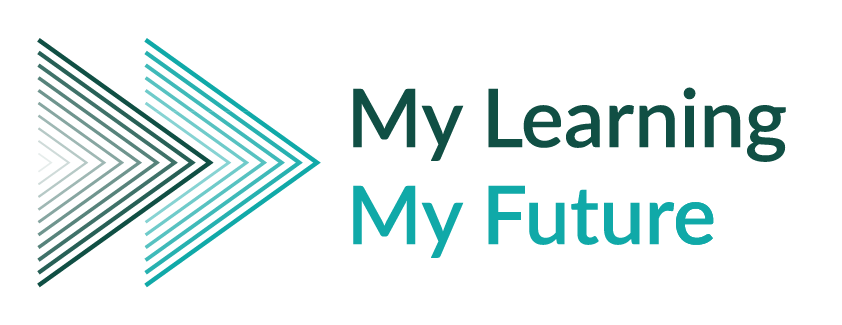 My Learning, My Future – 
a message for you, the subject teacher
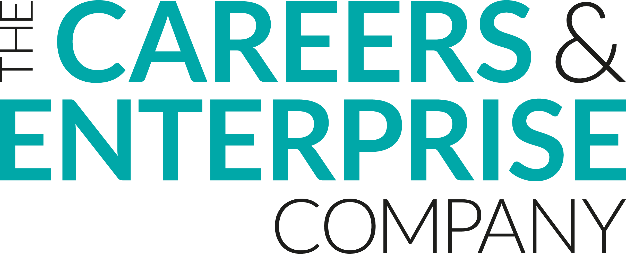 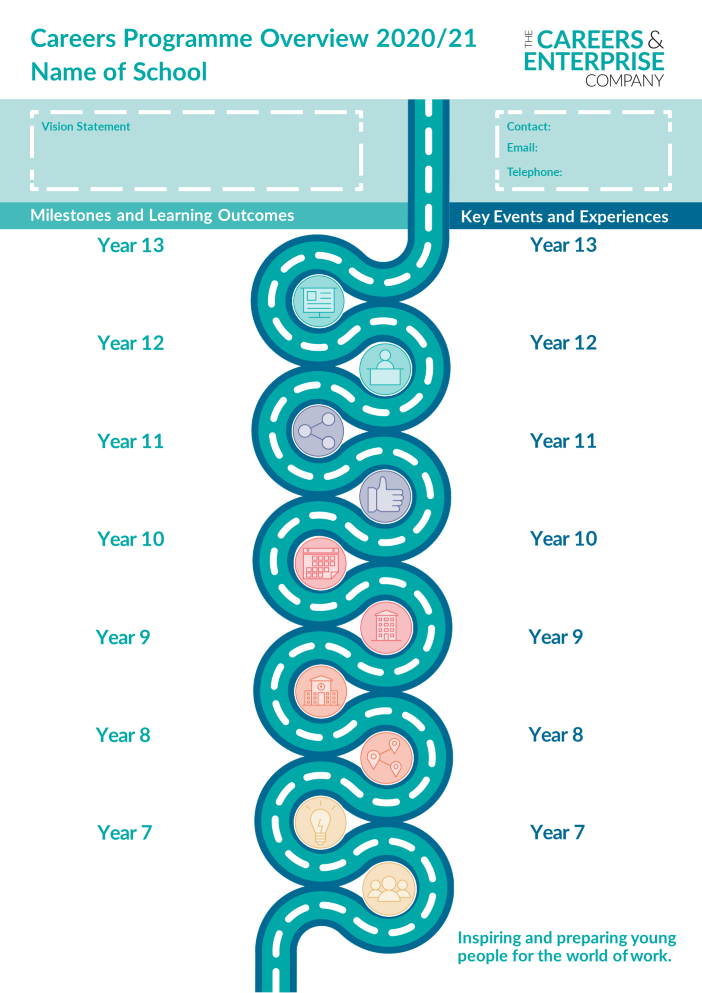 Recent research* findings articulate the following positive changes that can result from good practice in careers guidance:

Reduction in the risk of NEET

Increased student aspiration 

Positive impact on student motivation, attainment and progress
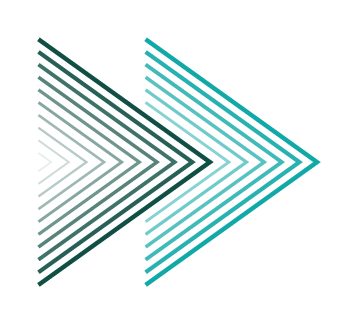 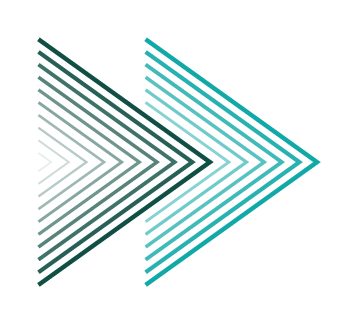 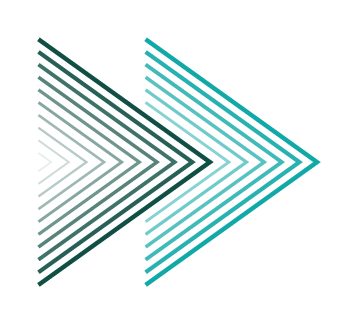 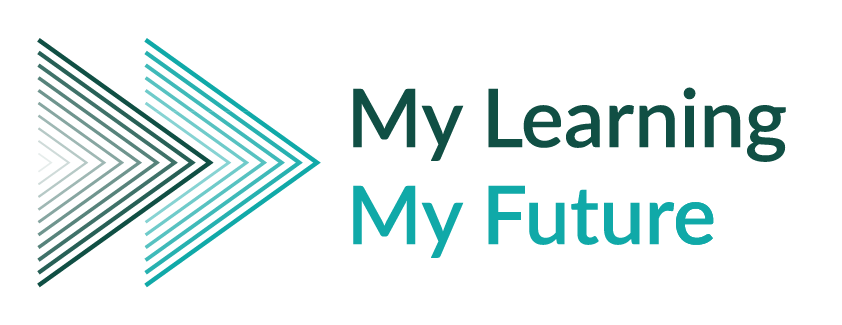 [Speaker Notes: From the moment a child is born they are effectively on a 'careers learning journey'. Every encounter with family, friends, people out of school contributes to this journey, even watching a film can spark their ambition to become a zoologist, an astronaut, a midwife....some of this is methodically planned and some happenstance. You might show the first 60 secs of this video to inspire them: https://primary-careers.careersandenterprise.co.uk/

In school/special school/college we have the opportunity to contribute positively to every students' careers learning journey so they are supported to make their best next step.
 
This resource is designed to help you the classroom teacher to develop key elements of the careers learning journey for your students. 
It will help you develop careers knowledge and skills and have the confidence to share these resources with students.
This will support them to develop not only their knowledge and skills, but also to process, practice and apply this knowledge and develop their attitudes and confidence towards careers information and learning as they travel along their journey.    

If we get the career learning journey right, you should experience these positive outcomes:
 
Reduction in the risk of NEET
Increased student aspiration 
Positive impact on student motivation, attainment and progress

Just for those who may like to read more for themselves:
* Research:
Motivated to Achieve , Dr Elnaz Kashefpakdel, Christian Percy and Jordan Rehill June 2019 
An Evaluation of the North East of England pilot of the Gatsby Benchmarks of Good Career Guidance , Jill Hanson, Nicki Moore and Dr Siobhan Neary  iCeGs March 2021 
Career ready? How schools can better prepare young people for working life in the era of COVID-19 , Anthony Mann, Vanessa Denis and Chris Percy , OECD , University of Derby]
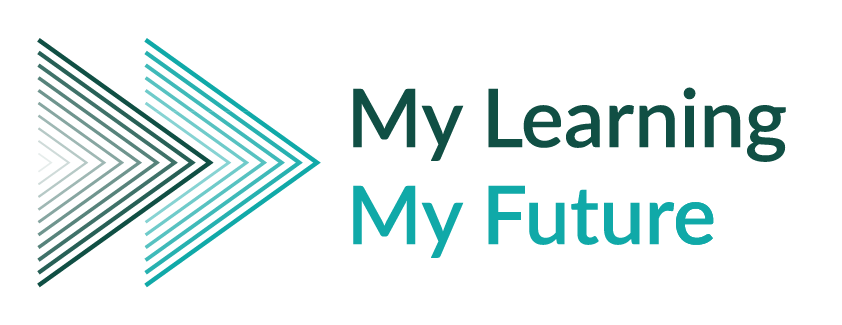 My Learning, My Future
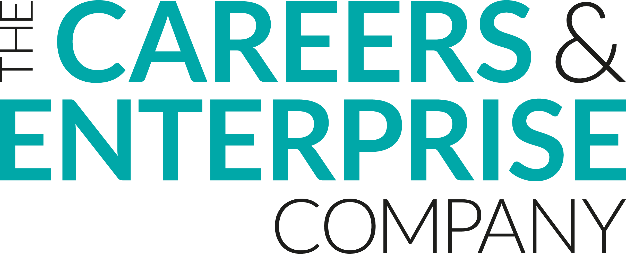 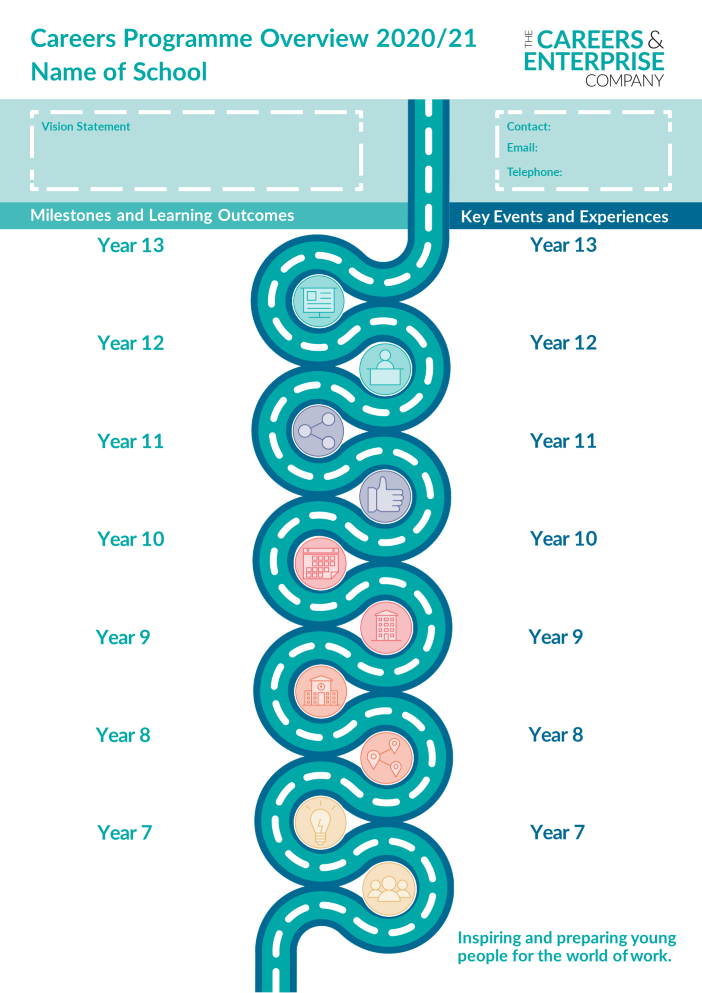 Engage students in curriculum learning by highlighting the relevance of your subject to future careers, opportunities and pathways. 


Subject guides (27)

Student-facing PowerPoints (27) 

Homework suggestions (in 11 subjects)
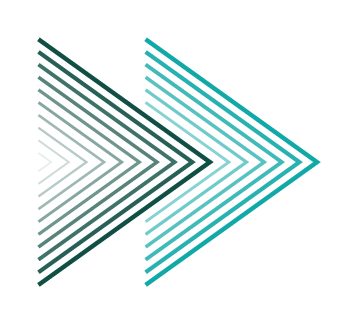 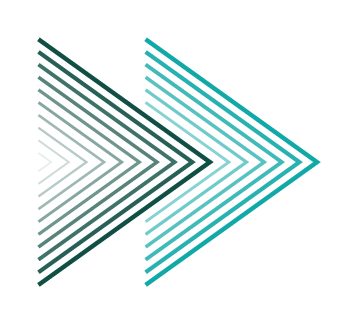 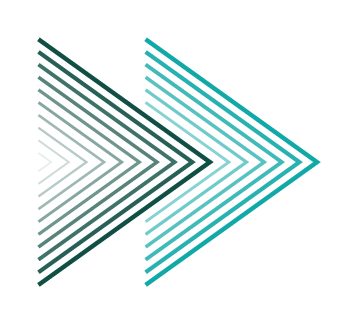 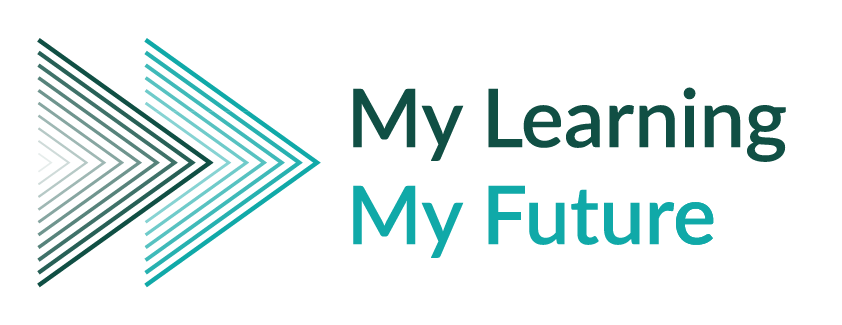 [Speaker Notes: What are the My learning, My Future resources all about?
My Learning, My Future is a set of resources designed to help teachers engage students in curriculum learning by highlighting the relevance of your subject to future careers, opportunities and pathways. 
They are designed to be used in the classroom as well as for homework and/or extra-curricular sessions.]
Teacher Subject Guides
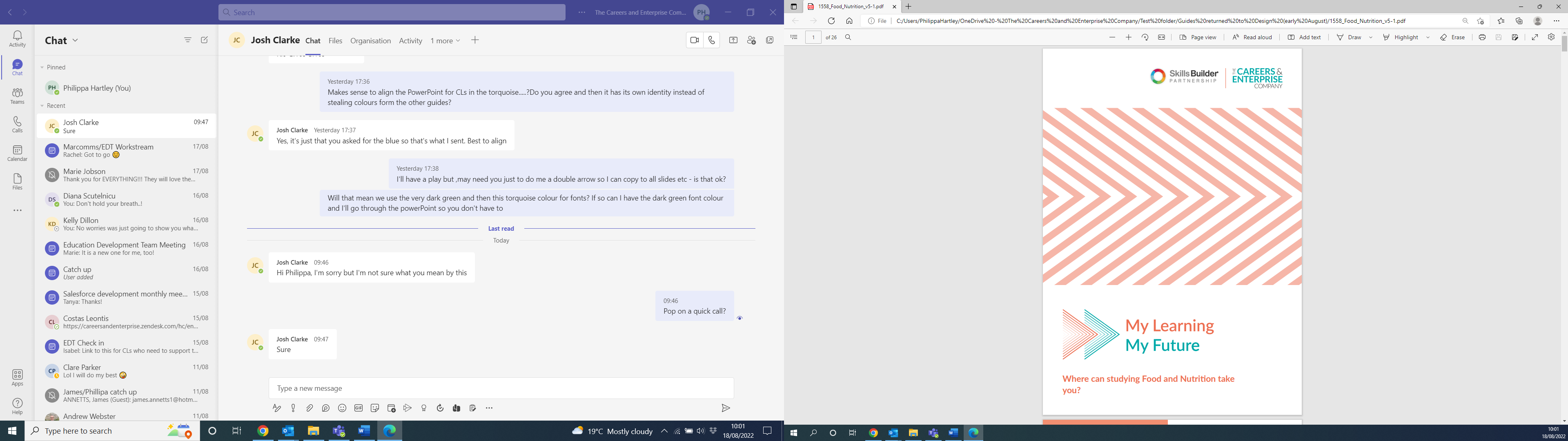 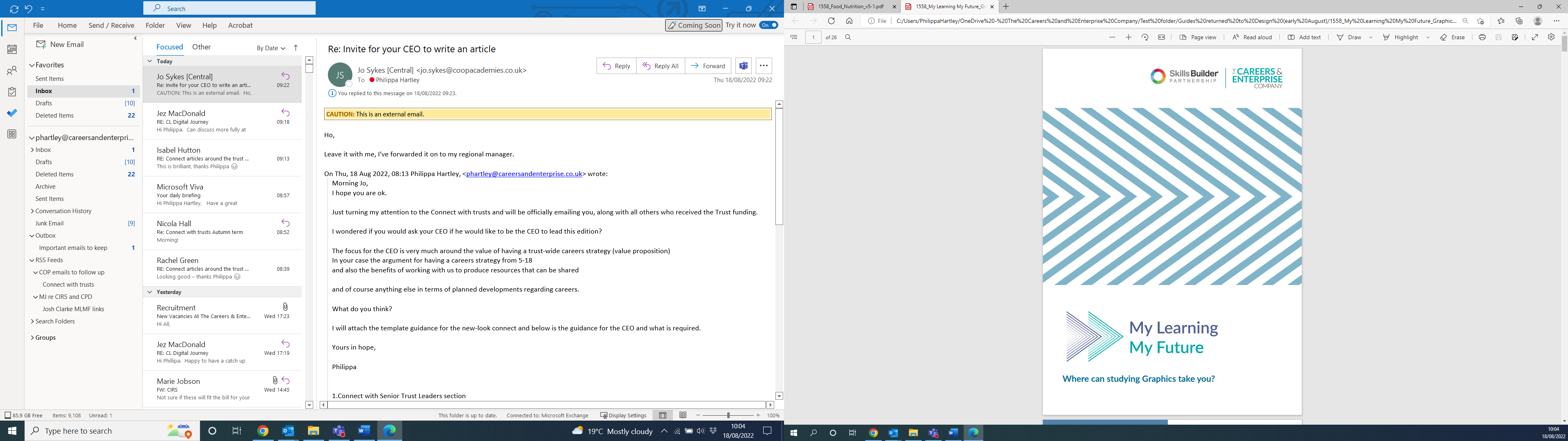 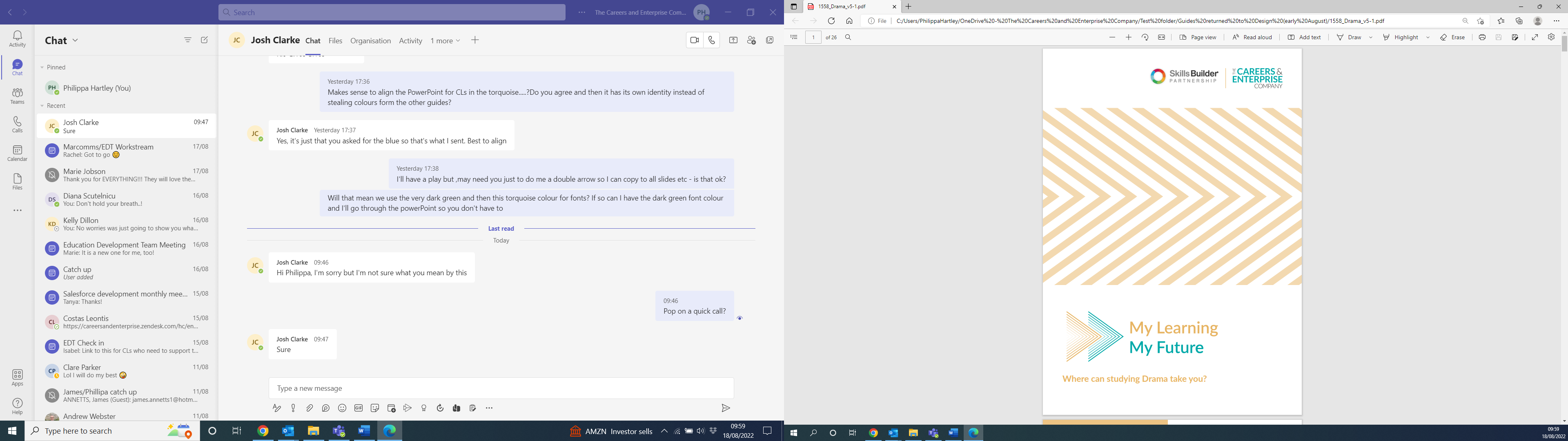 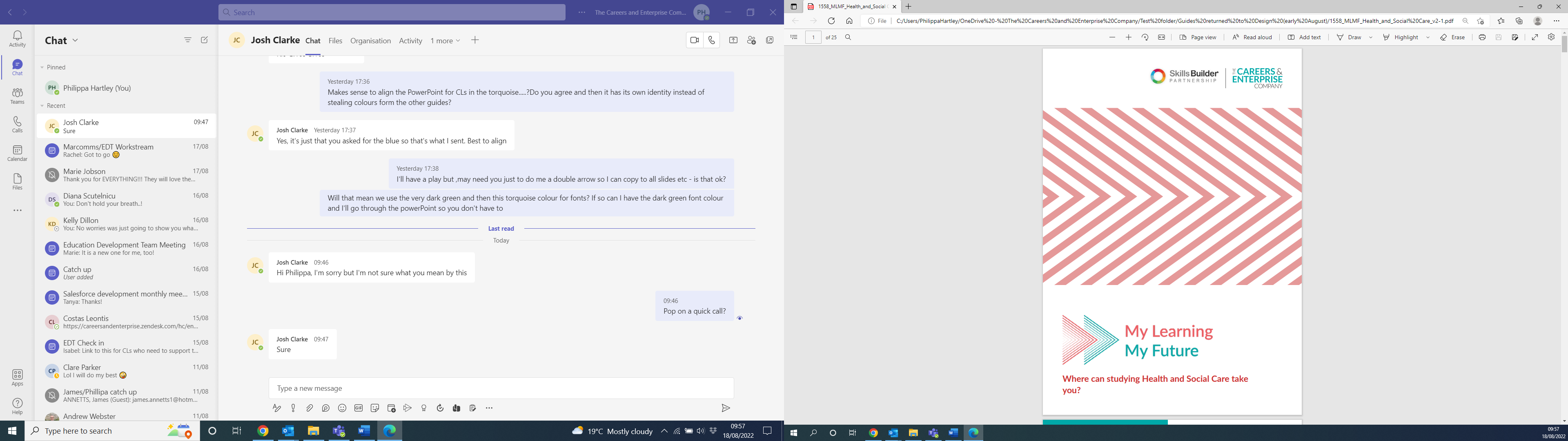 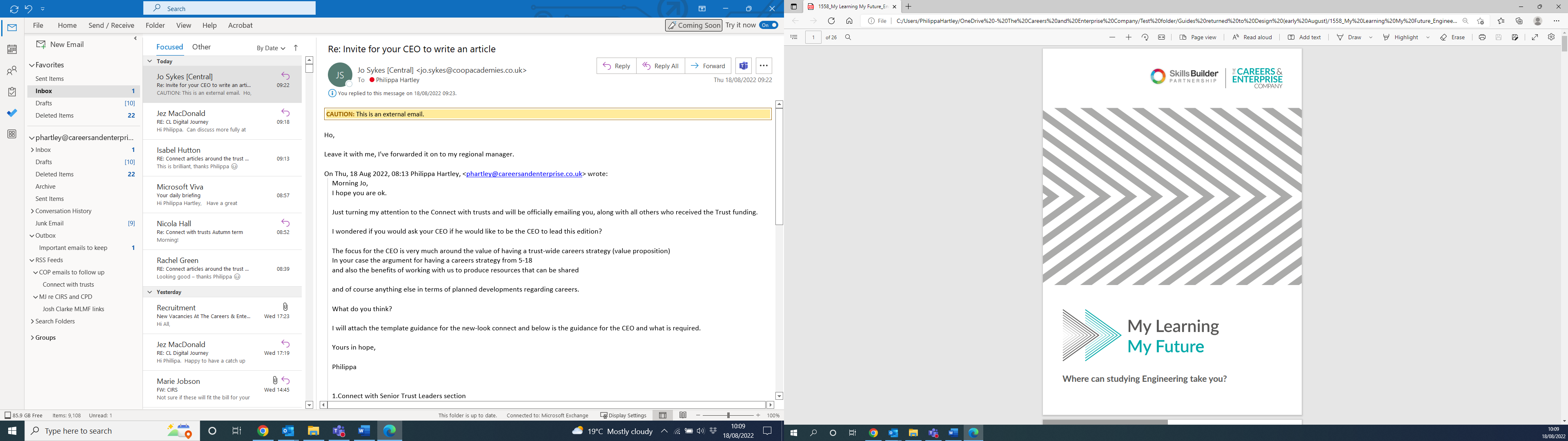 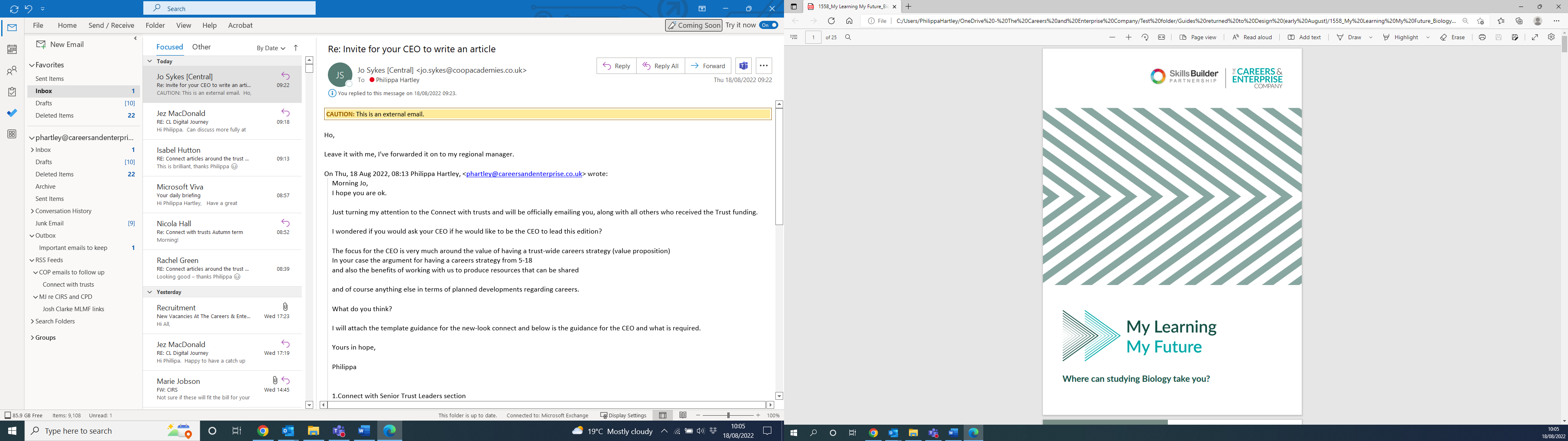 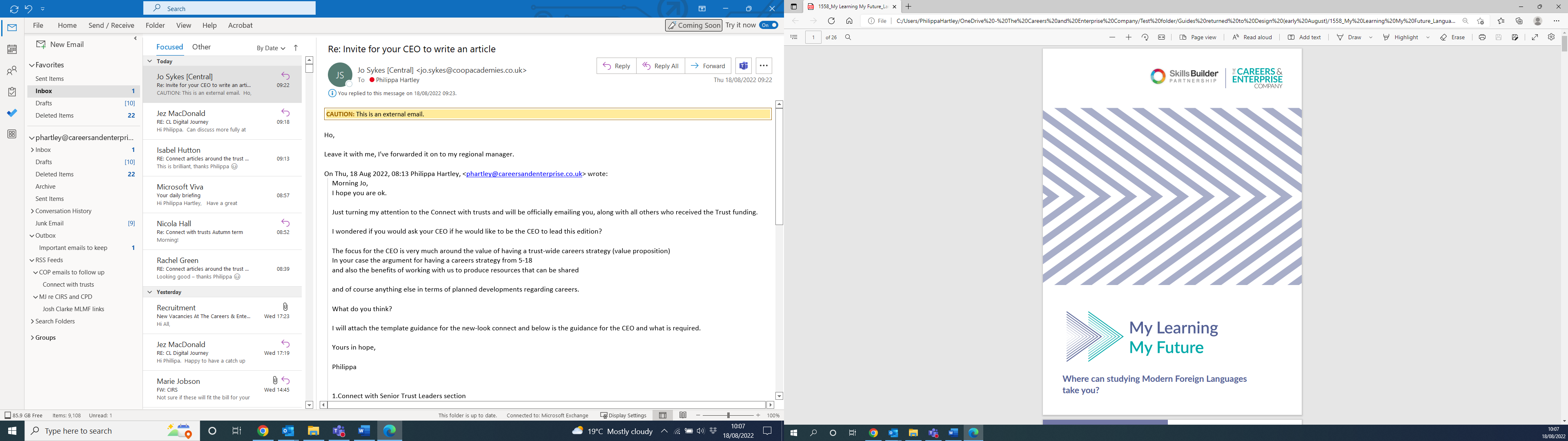 [Speaker Notes: The subject guides are intended for you the teacher to provide you with relevant key information.
The PowerPoints are intended for teachers to use directly with students (I'll show you these later)

So, let's go through the sections of each subject guide for you quickly.]
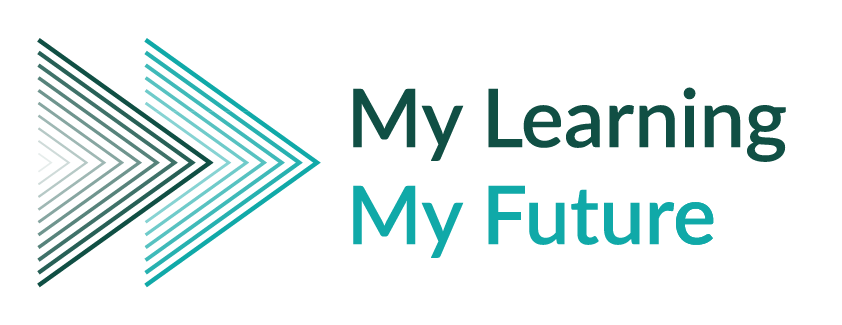 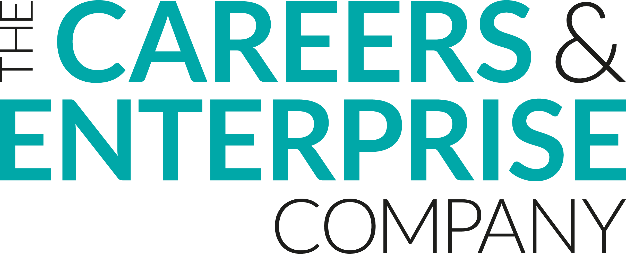 Why study
_______?

Access key resources that link to your subject area that can be used in your lessons to help your students explore future careers.
Essential Skills

Learn how you can engage with Skills Builder to help students identify and develop essential skills linked to your subject.
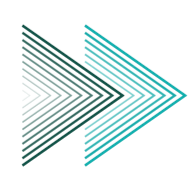 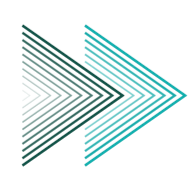 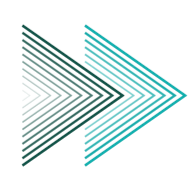 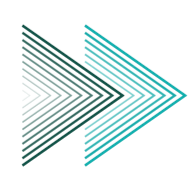 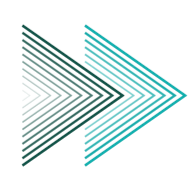 Activity ideas

Create some 'buzz moments' in every lesson by highlighting relevant careers stories or relating topics or essential skills from your subject to future opportunities.
Pathways

Take a look at a wide variety of resources that focus on the pathways a young person can follow to a career linked to the subject.
Careers in the curriculum

Discover resources and inspiration to link careers to the curriculum, employer engagement and extra-curricular opportunities.
[Speaker Notes: There are five section in the guides]
Why study
_______?

Access key resources that link to your subject area that can be used in your lessons to help your students explore future careers.
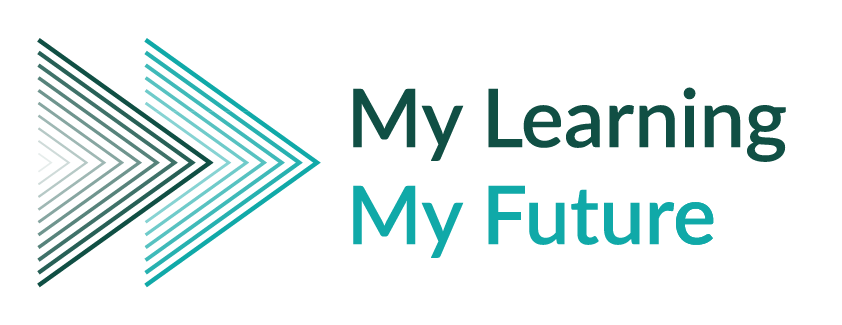 Why study....?
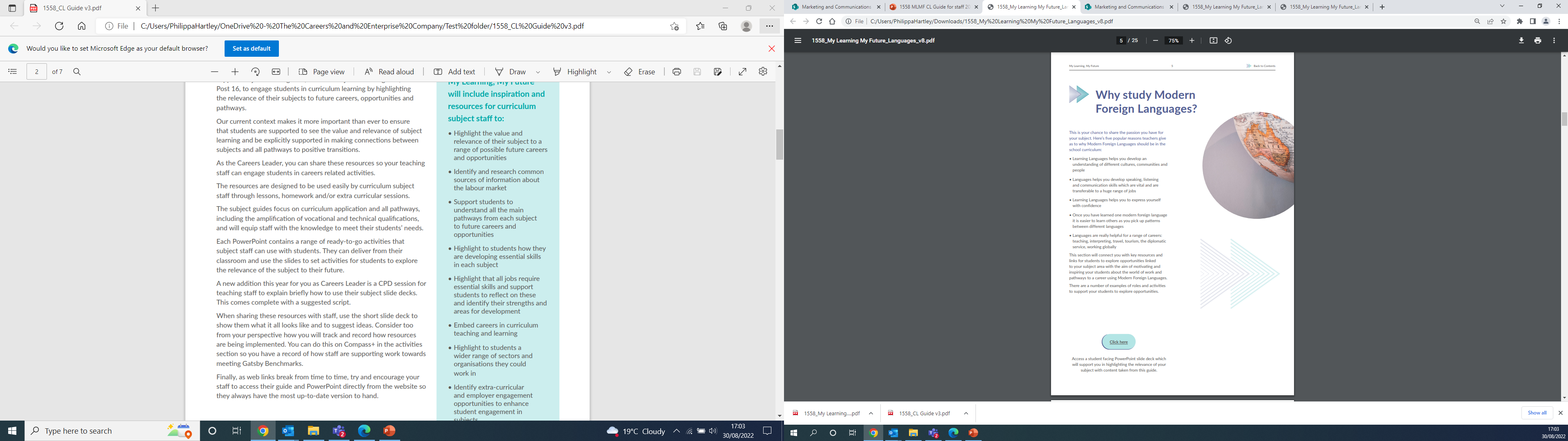 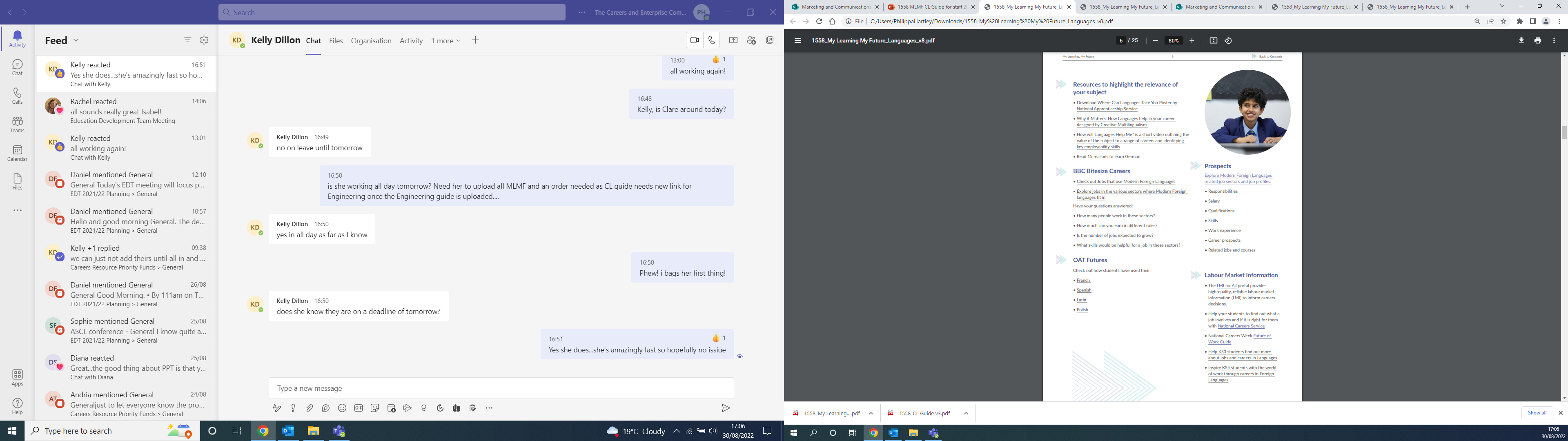 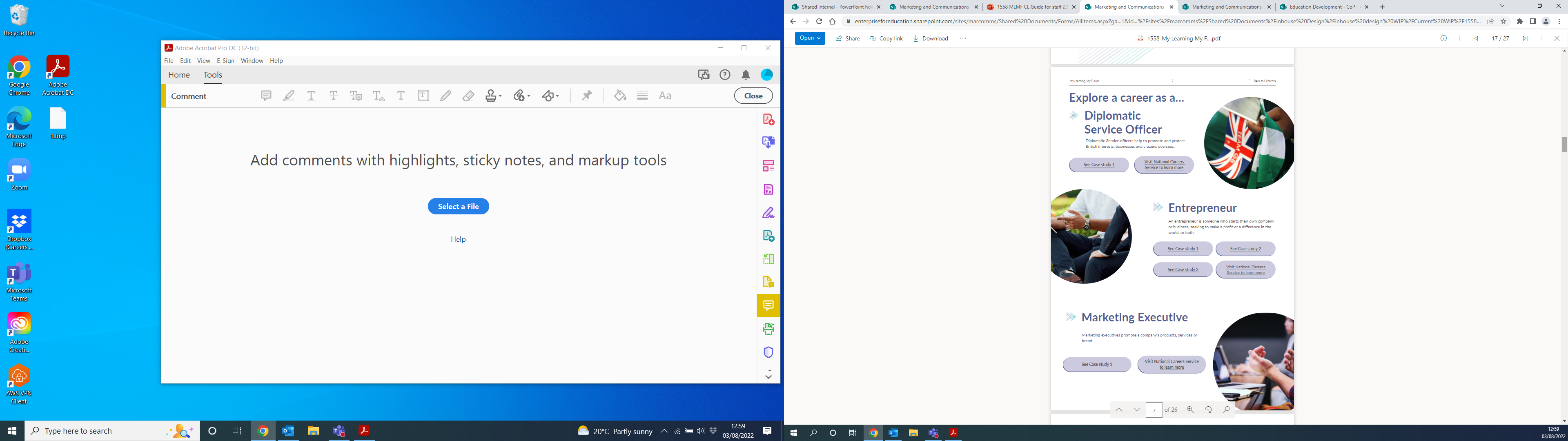 [Speaker Notes: Why study__________? For those difficult students who ask "why do we even have to study __?" We've asked teachers for 5 reasons to give them in response...
Also useful resources for you the teacher highlighting the relevance of your subject including posters, video links, links to key websites with subject specific information on careers (BBC Bitesize Careers, Prospects, SuccessatSchool, First Careers); alumni stories and case studies; links to Labour Market information – LMI for all

Explore a career as a.... 6 careers for each subject complete with case studies from various sites and a link to the nearest equivalent role in the National Careers Service website with further information around
Average salary/Typical hours/Work patterns/Pathways/How to become/Essential Skills/Daily tasks/Career path and progression/Current opportunities]
Why study
_______?

Access key resources that link to your subject area that can be used in your lessons to help your students explore future careers.
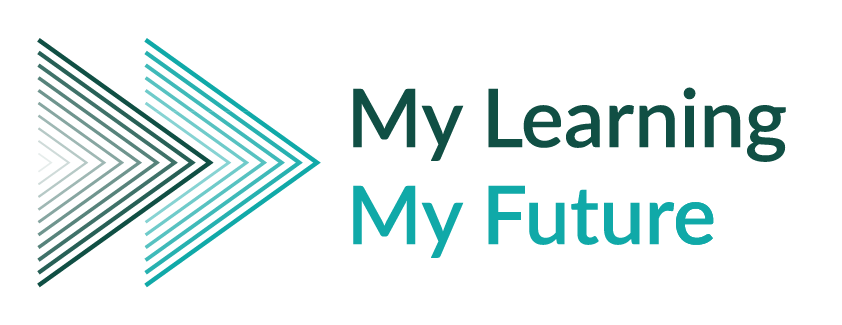 Why study....?
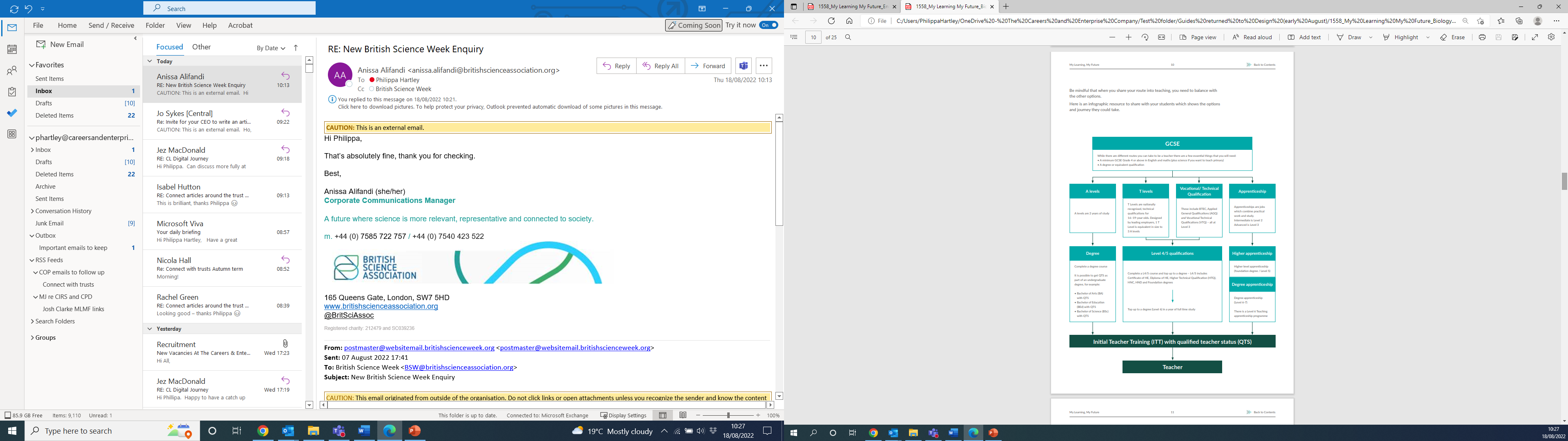 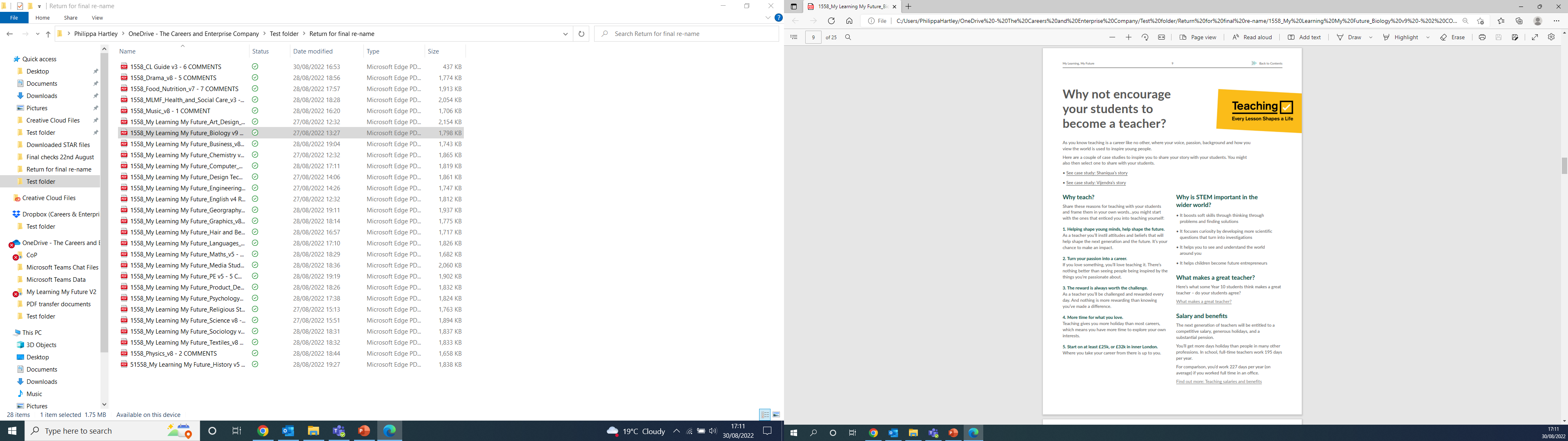 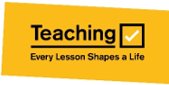 [Speaker Notes: Why it’s important to encourage your students to consider teaching. 
Young people are looking for career inspiration even earlier in their school life. With schools remaining one of the main sources of information and teachers an important influencer, you can help inspire our teachers of the future by talking about your profession and showing your students where a career in teaching can take them. 
  
Within each the first page of each subject guide you will find content (and further teacher notes) so that your students can explore the benefits of becoming a teacher.  We have also included videos highlighting what makes a great teacher and case studies so your students can see different routes into teaching and hear about the joy of teaching. 
  
On the second page you will find a resource that maps out various pathways into teaching, in order that your students can see there is more than one way to enter the classroom. You may also want to talk to your students about your route into teaching – would you have found this useful while you were at school?]
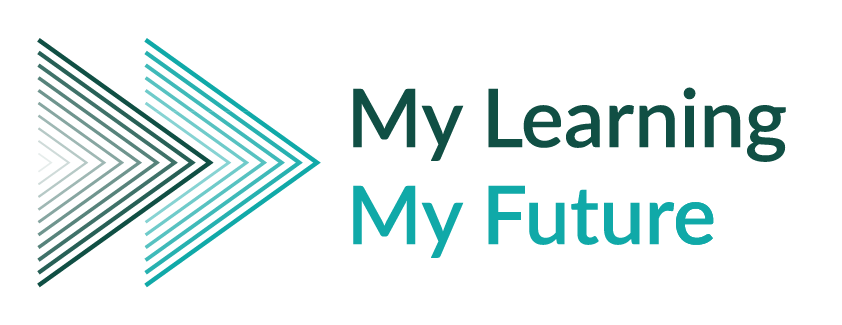 Pathways

Take a look at a wide variety of resources that focus on the pathways a young person can follow to a career linked to the subject.
Pathways
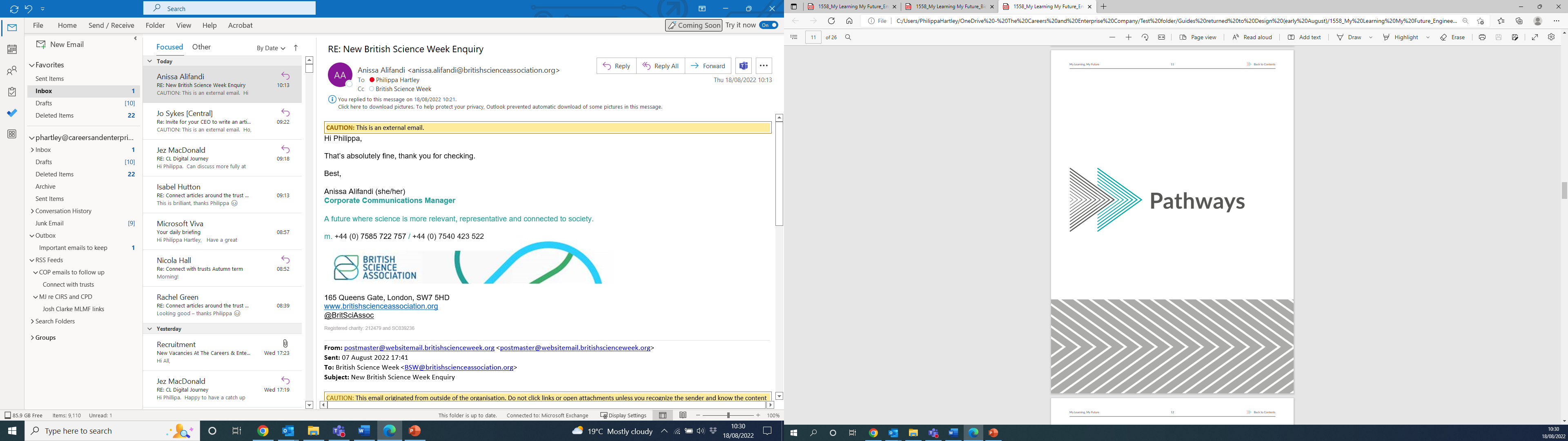 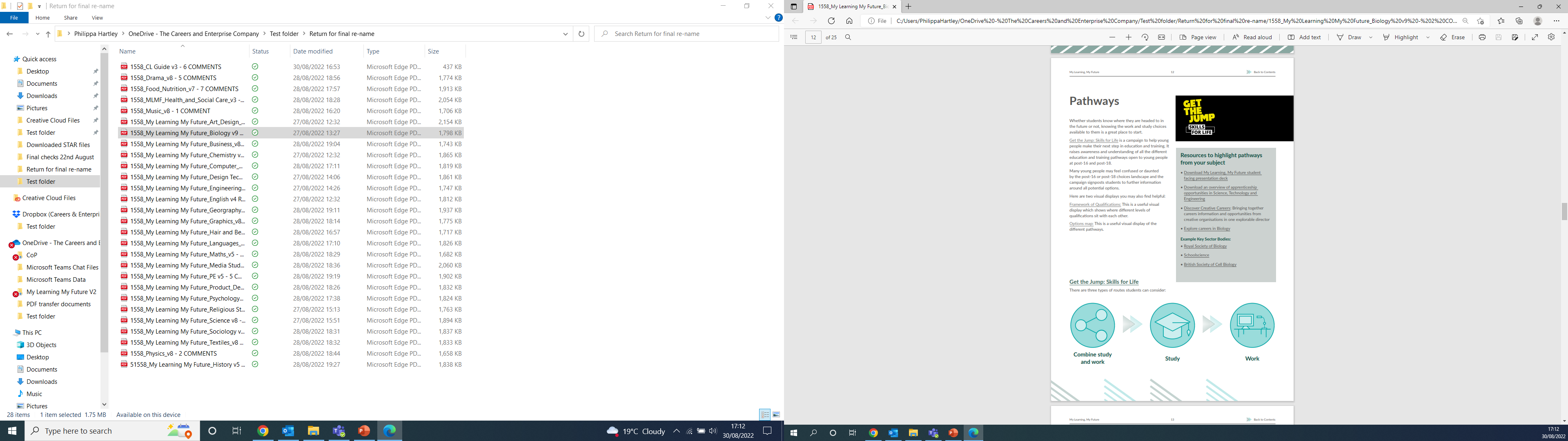 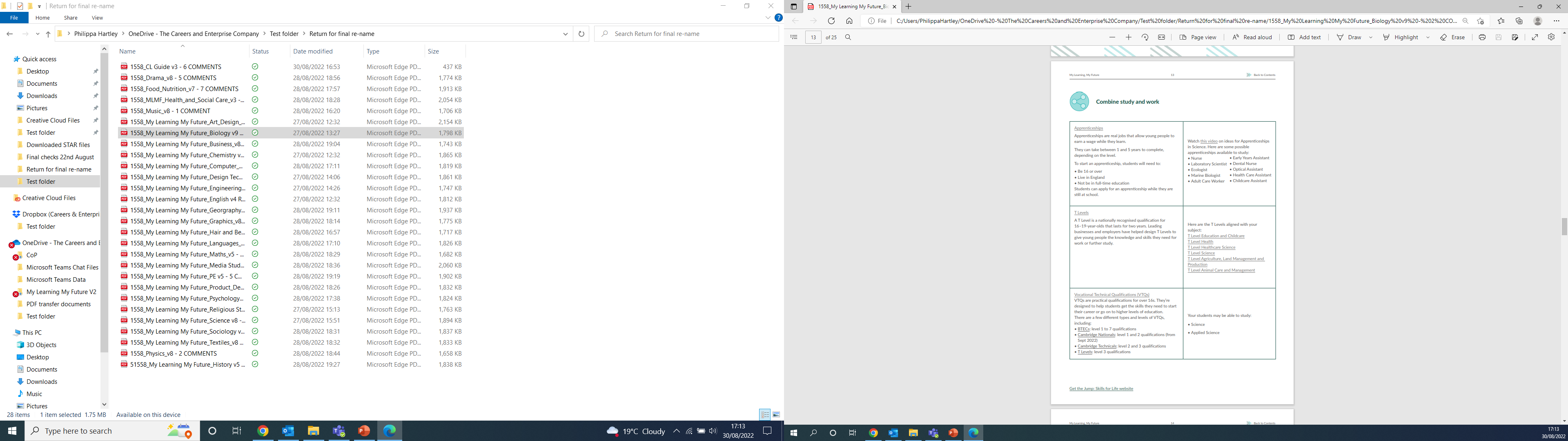 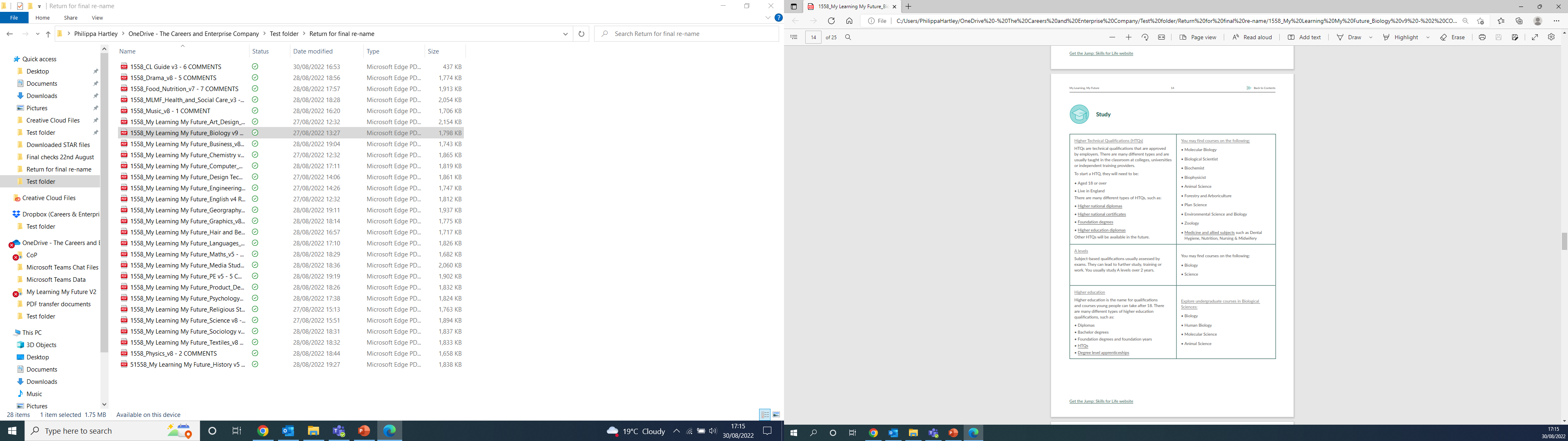 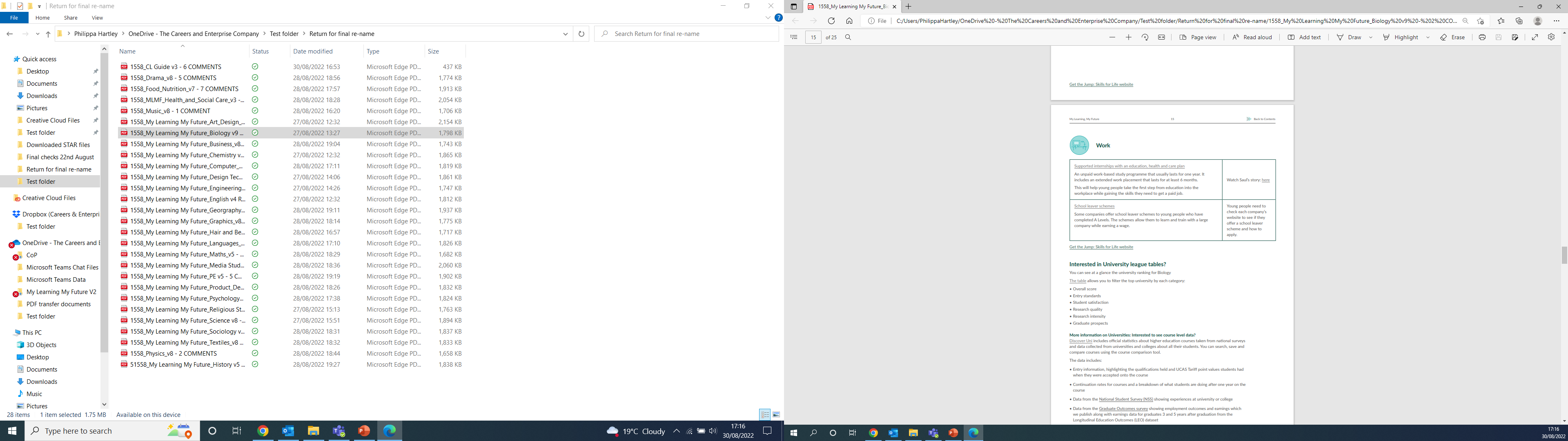 [Speaker Notes: Pathways section:
In the Skills for Jobs white paper we are now required to ensure equity of knowledge around all pathways, particularly further and technical education routes.
For every subject you have tables outlining everything you need to know about the three key pathways:
Combine study and work (Apprenticeships; T Levels; Traineeships; Vocational Technical Qualifications (VTQs))
Study (Higher Technical Qualifications (HTQs); A levels; Higher education)
Work (supported internships (for those with EHCP); school leaver scheme)
All of this links directly to the Get the Jump: Skills for Life website
You also have examples of courses your students could potentially follow in the right hand column]
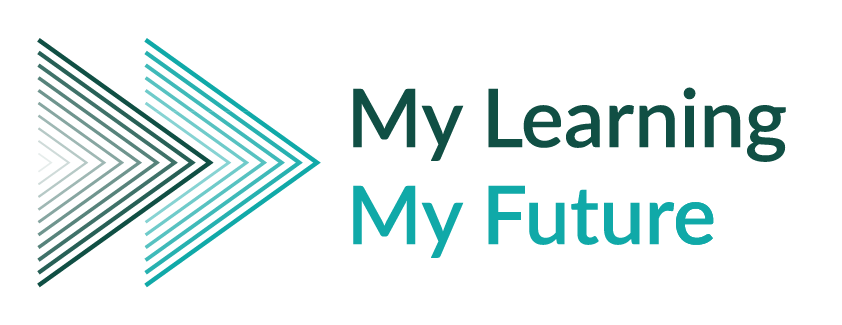 Careers in the curriculum
Careers in the curriculum

Discover resources and inspiration to link careers to the curriculum, employer engagement and extra-curricular opportunities.
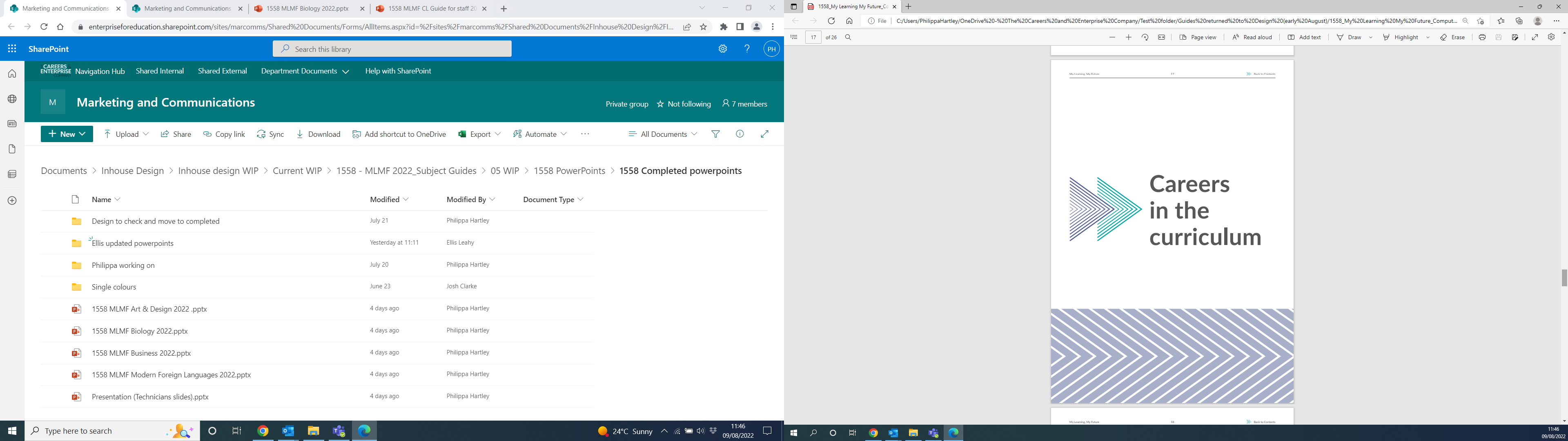 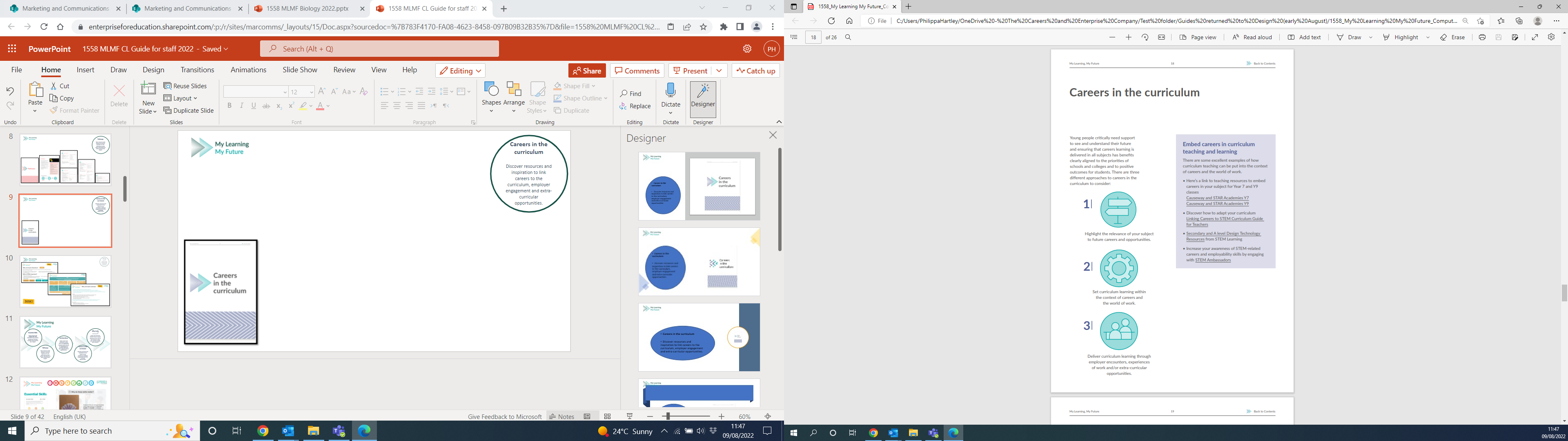 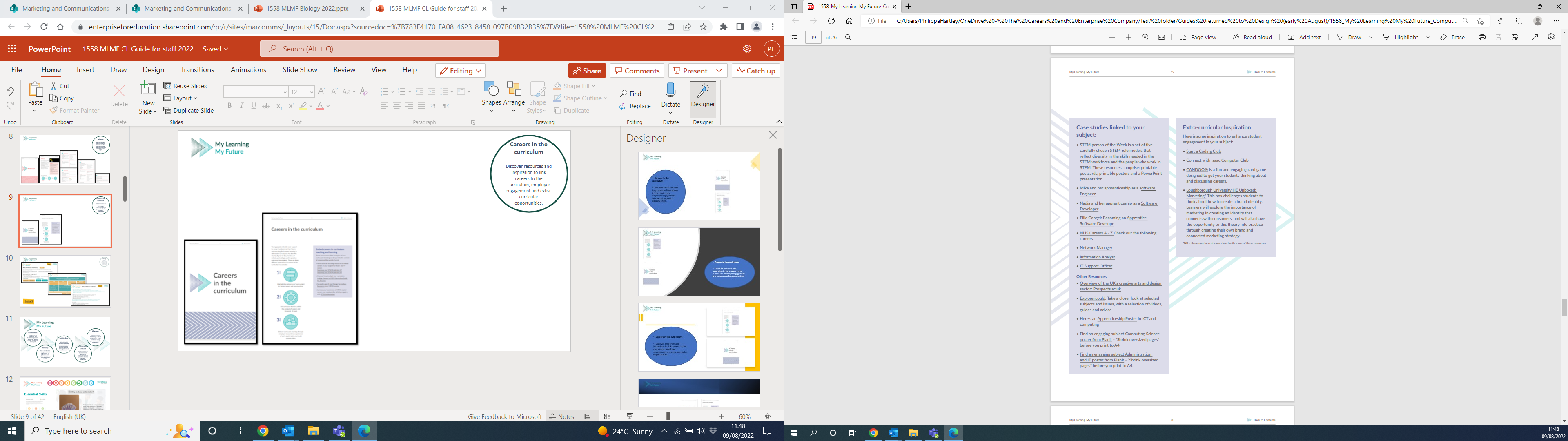 [Speaker Notes: In this section you have a three step process your can follow using some of these resources
1. First – highlight the relevance of your subject to future careers and opportunities
2. Second – Set curriculum learning within the context of careers and the world of work
3. Third (for those who are really pushing to embed careers into teaching and learning) deliver curriculum learning through employer encounters, experiences of work and/or extra-curricular opportunities

(NOTE FOR CAREERS LEADER): consider where your school/special school/college is on this journey and you may set expectations here about how much you expect staff to cover
For example, if this is new- perhaps all staff to do point 1 and possibly 2 (over time); if you have used MLMF version 1 and are moving forwards then you may articulate your expectations around all three points above.]
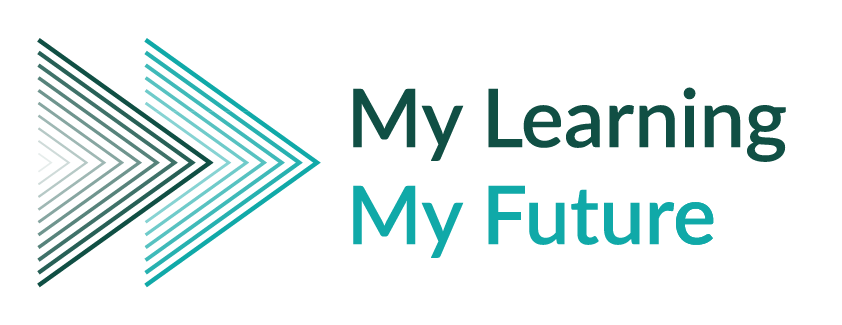 Careers in the curriculum

Discover resources and inspiration to link careers to the curriculum, employer engagement and extra-curricular opportunities.
Activity ideas
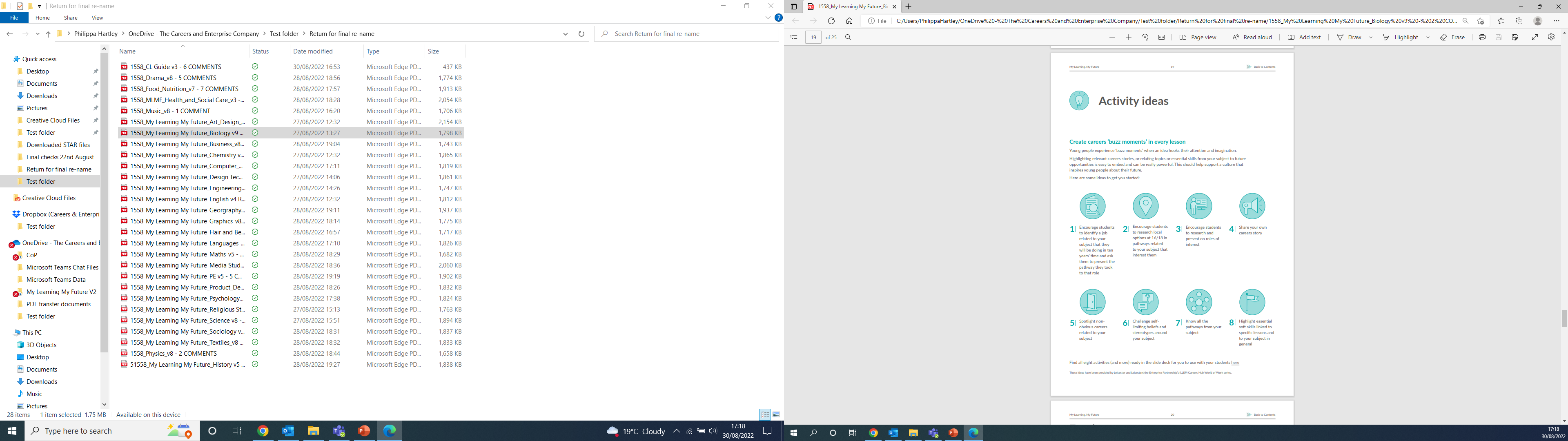 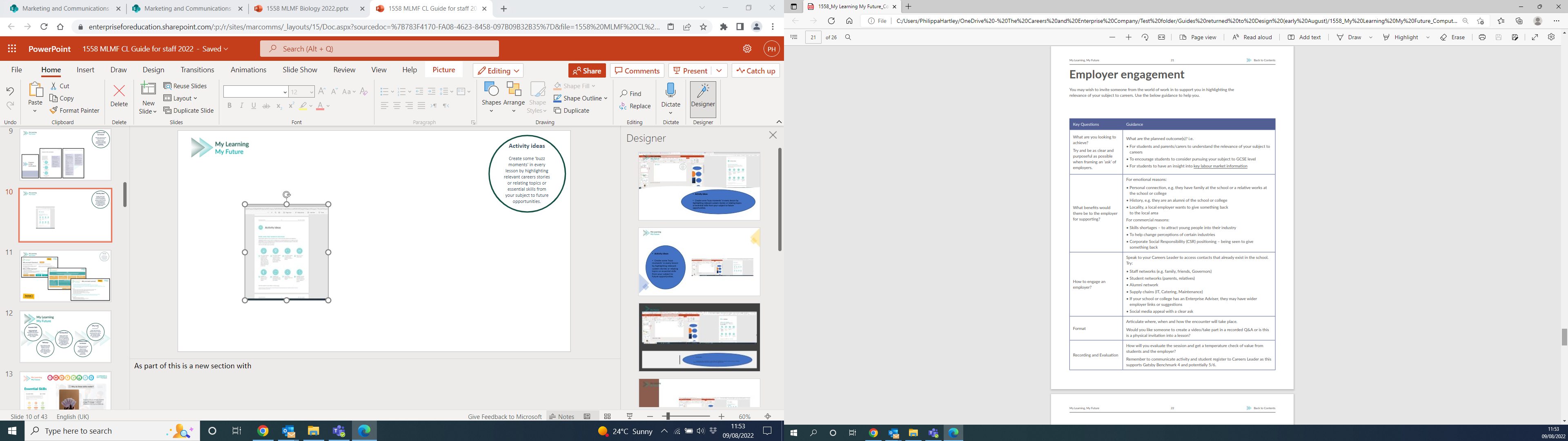 Activity ideas

Create some 'buzz moments' in every lesson by highlighting relevant careers stories or relating topics or essential skills from your subject to future opportunities.
[Speaker Notes: As part of this is a section 'Activity ideas' or 'buzz moments' with eight different potential activities you can work through with your students to give them the opportunity to explore and reflect on careers related activities – and on this page is the link to your subject PowerPoint and the slides are numbered  in the same way

(NOTE FOR CAREERS LEADER): consider where your school/special school/college is on this journey and you may set expectations here about how much you expect staff to cover or time during the school day outside lessons (such as form time) etc]
Essential Skills

Learn how you can engage with Skills Builder to help students identify and develop essential skills linked to your subject.
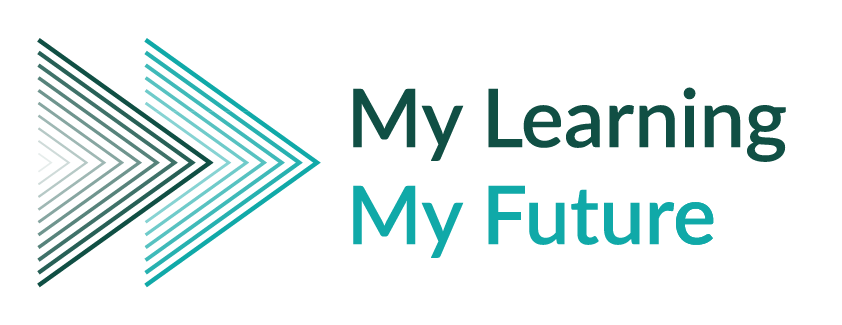 Essential Skills
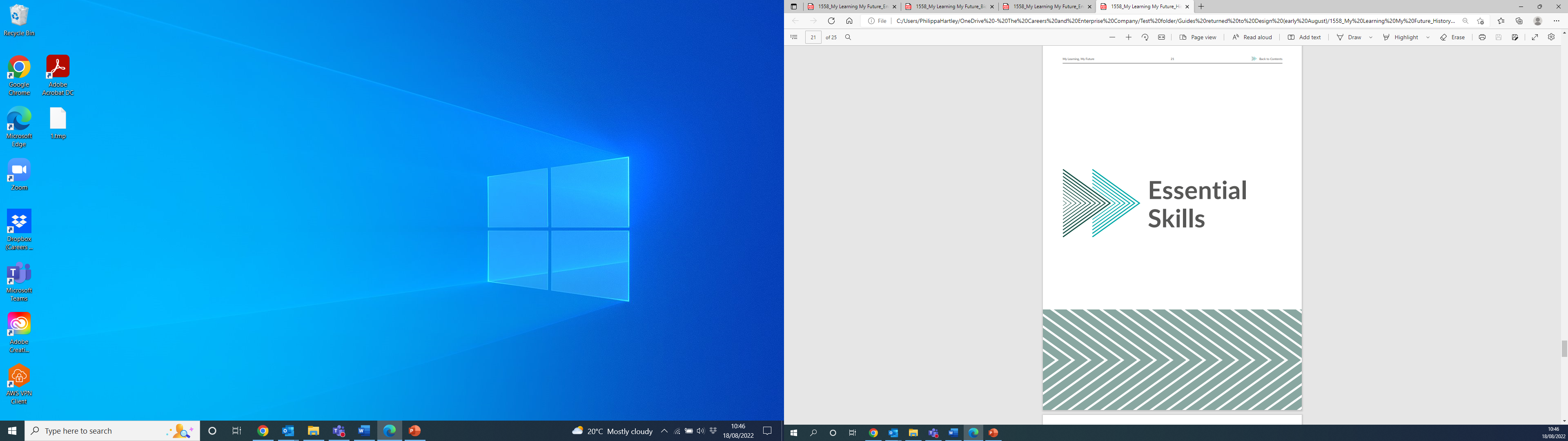 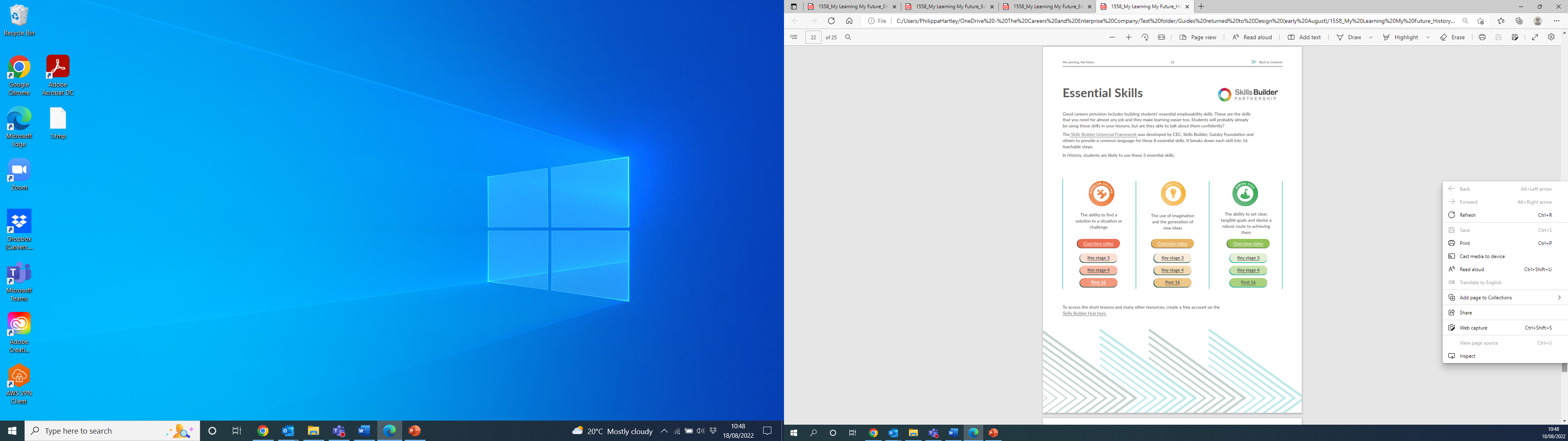 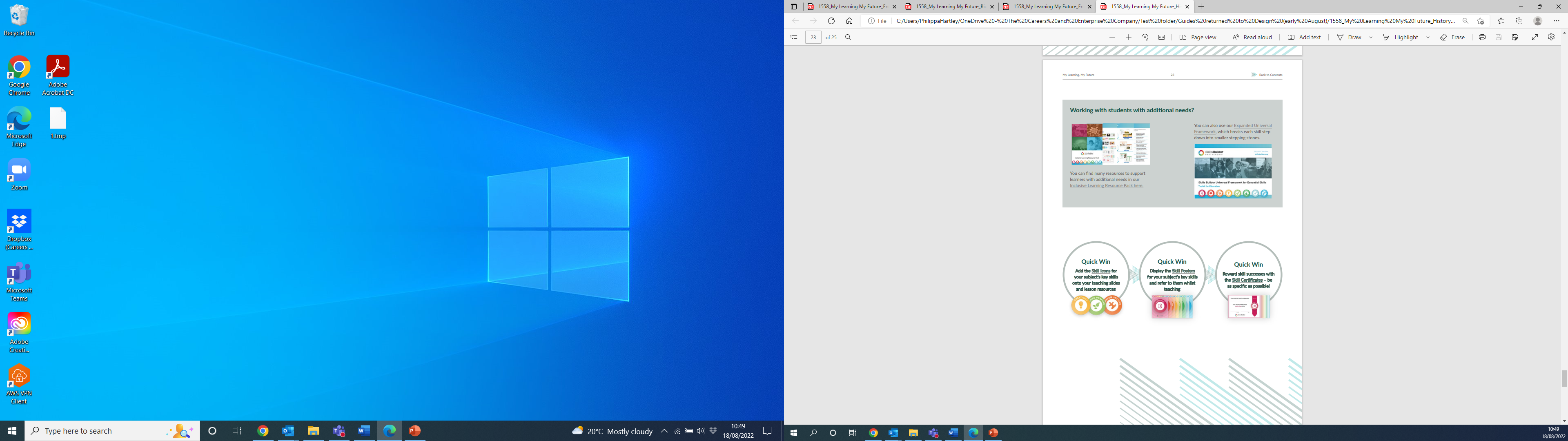 [Speaker Notes: Highly transferable skills are essential in education and employment. 

Skills Builder Partnership identifies eight essential skills: Listening, Speaking, Problem Solving, Creativity, Staying Positive, Aiming High, Leadership and teamwork. The Skills Builder Framework breaks these skills down into tangible steps so we can teach them one at a time, and measure progress. It is used by over 800 schools, colleges and employers with adults too. 

Having a common set of expectations makes learning easier for students moving from education to employment. The more explicitly we talk about them and use them, the more likely students are to be able to recognise their skillset and talk about them confidently.

Research in 2022 found that when controlling for other factors, adults with better essential skills earn around £6000 more than their peers every year. So, it's vital we teach these skills in our lessons. 

For each subject, three essential skills have been highlighted. There's a button which takes you to a 1 minute overview video to introduce the skill. 

Then, depending on the Key stage or profile of your group you can click on one of three further buttons: KS3 or KS4 or Post 16. This takes you to a filtered list of resources which will be pitched appropriately. 

Step 6-8 is generally where KS3 are at, Step 8-10 for KS4 and Step 10+ for Post 16

On the second page you can find:  
A Resource Pack with activities and ideas to support learners with additional needs. 
Printable and downloadable Skills icons; Posters: and Certificates]
Teacher PowerPoints
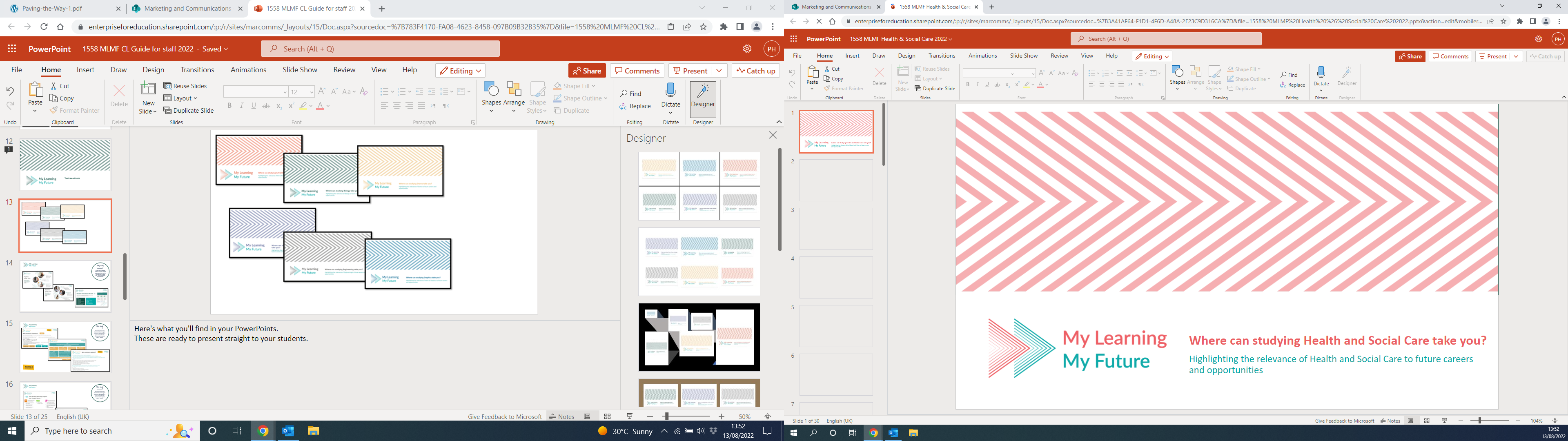 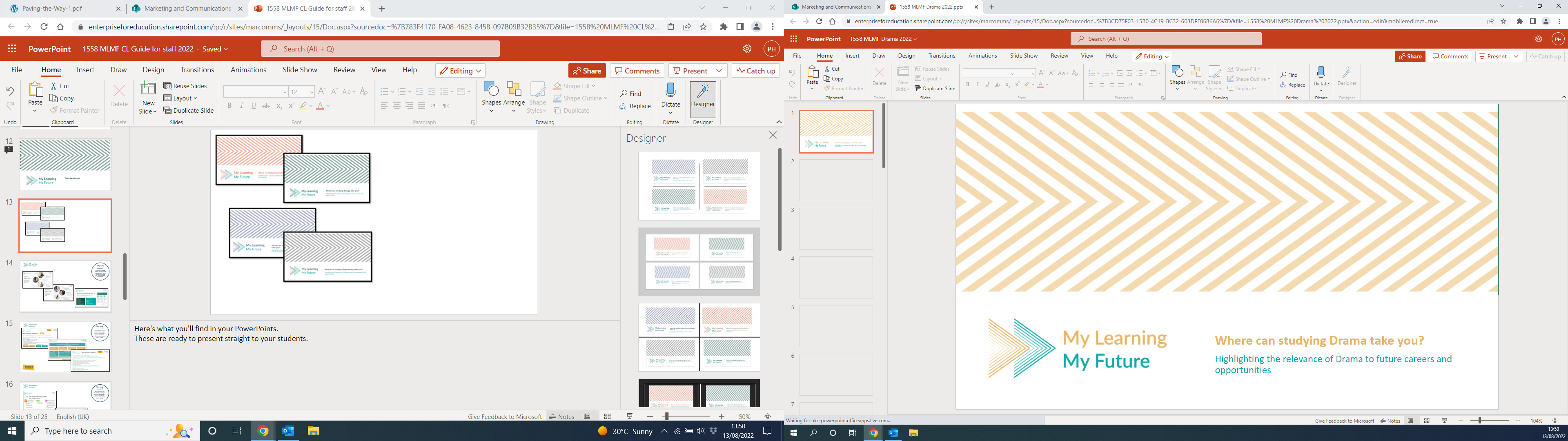 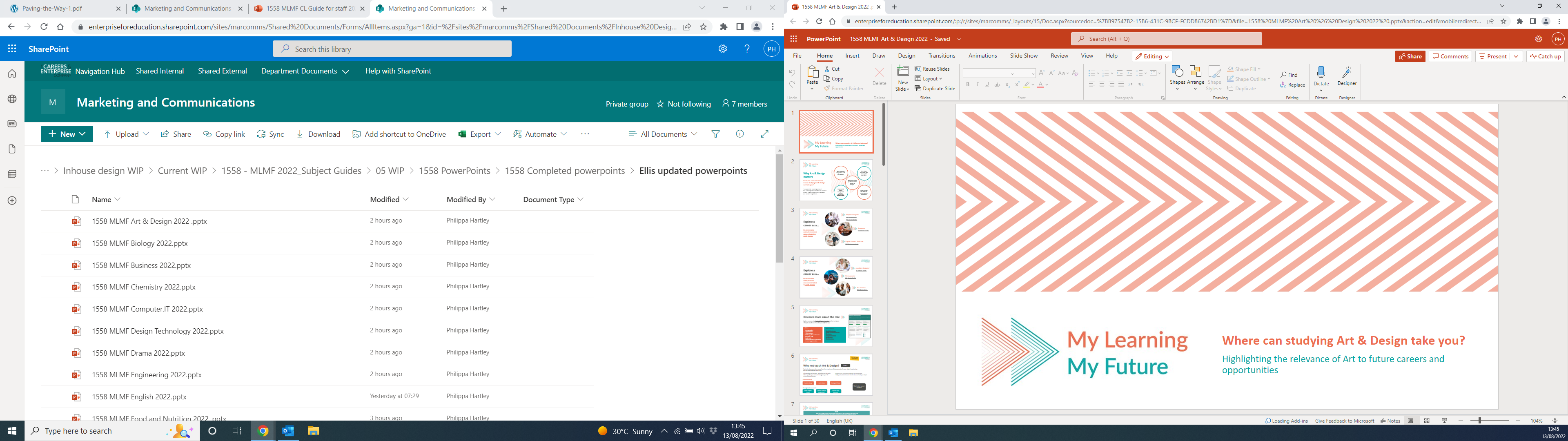 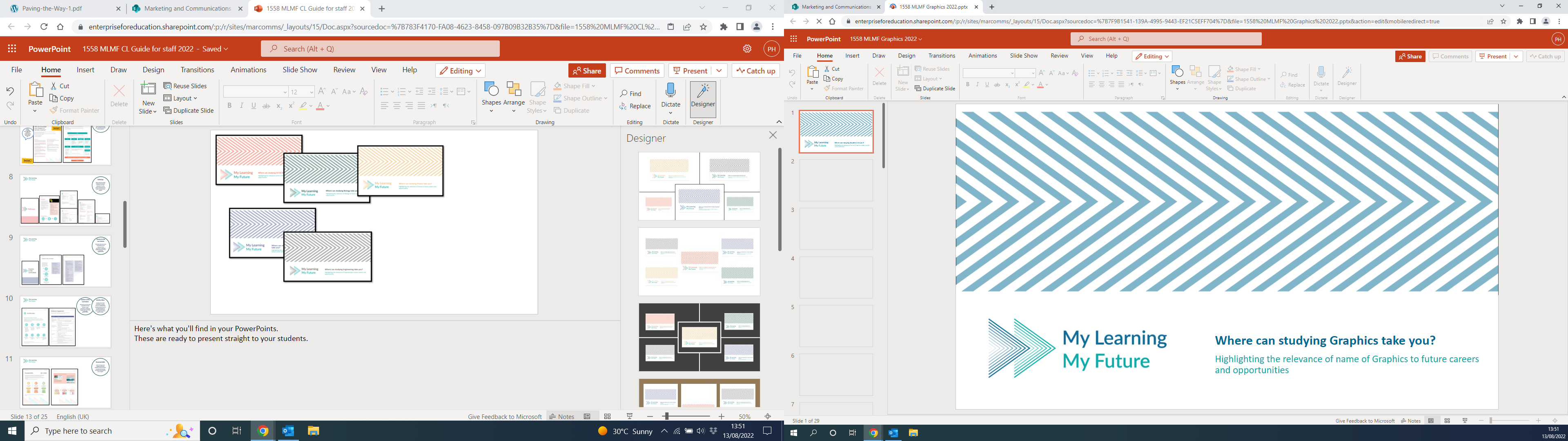 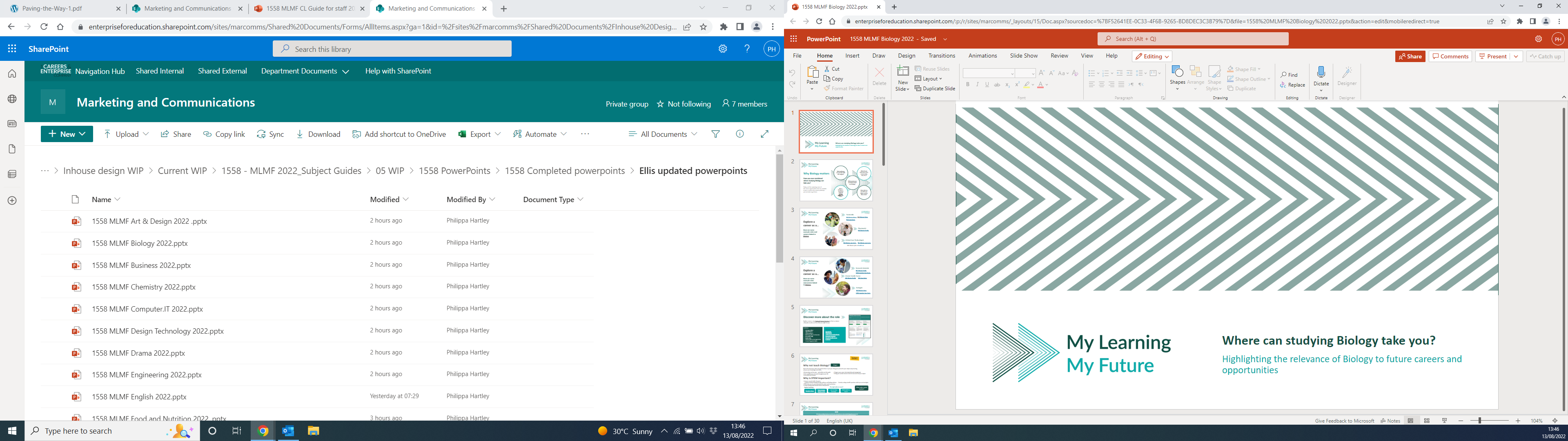 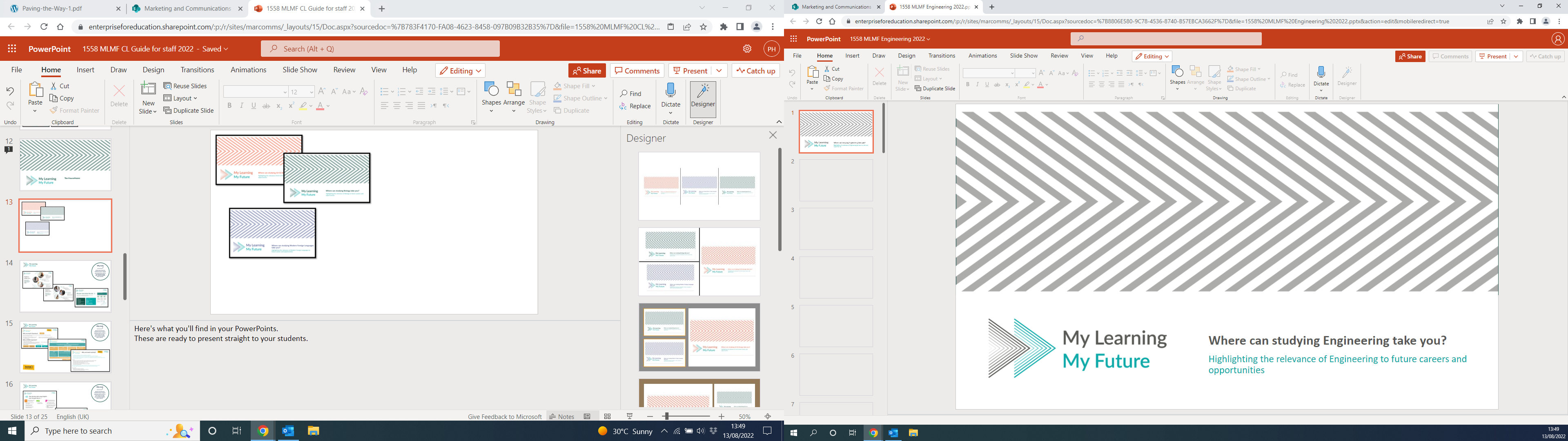 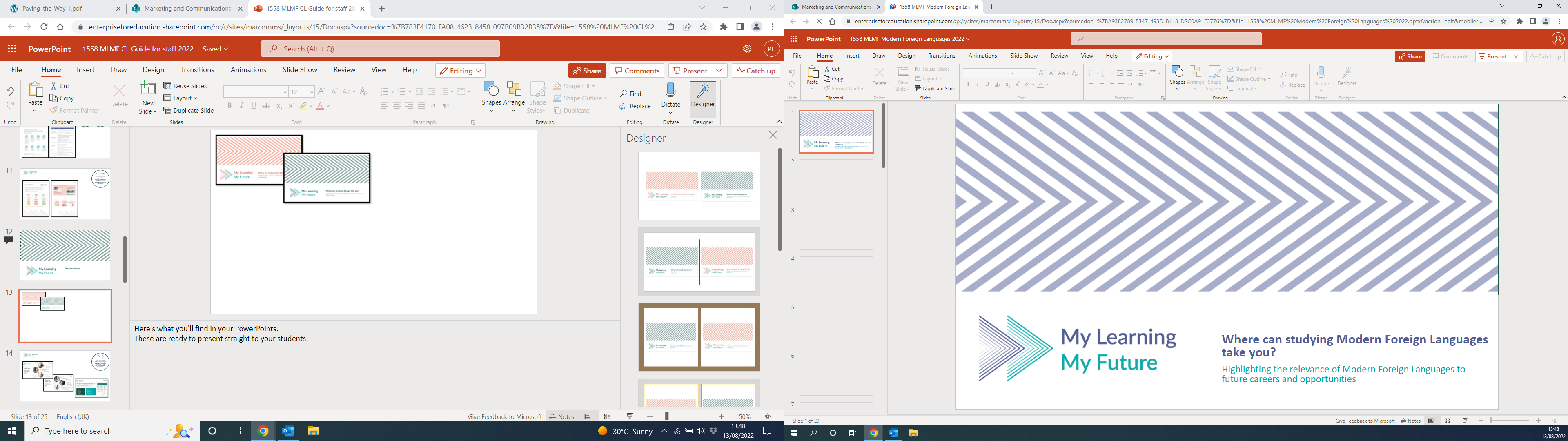 [Speaker Notes: So, let's go through the sections of each PowerPoint.
These are intended for you to share with students.

Each has information plus a range of activities which you can explore with students to support them to process, practice and apply this knowledge and develop their attitudes and confidence towards careers information and learning at whatever stage they are at along their career learning journey.]
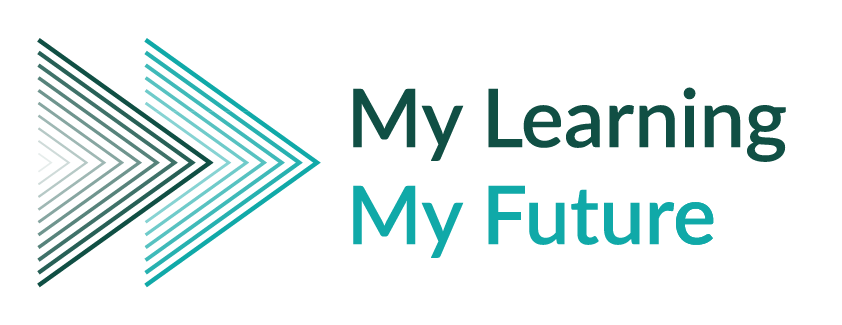 Why study
_______?

Access key resources that link to your subject area that can be used in your lessons to help your students explore future careers.
Why study..?
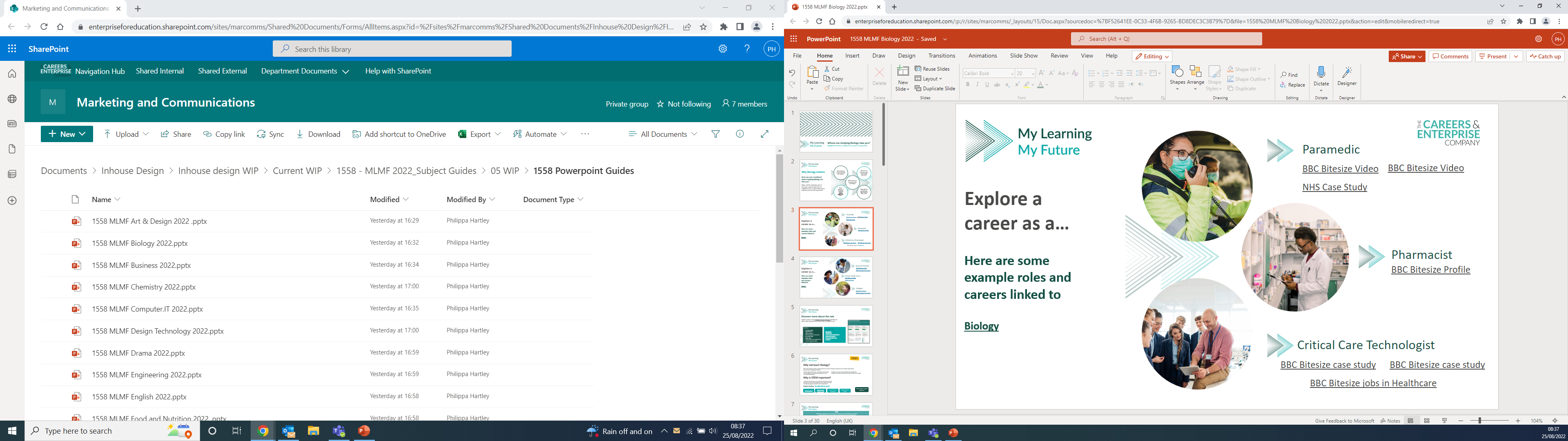 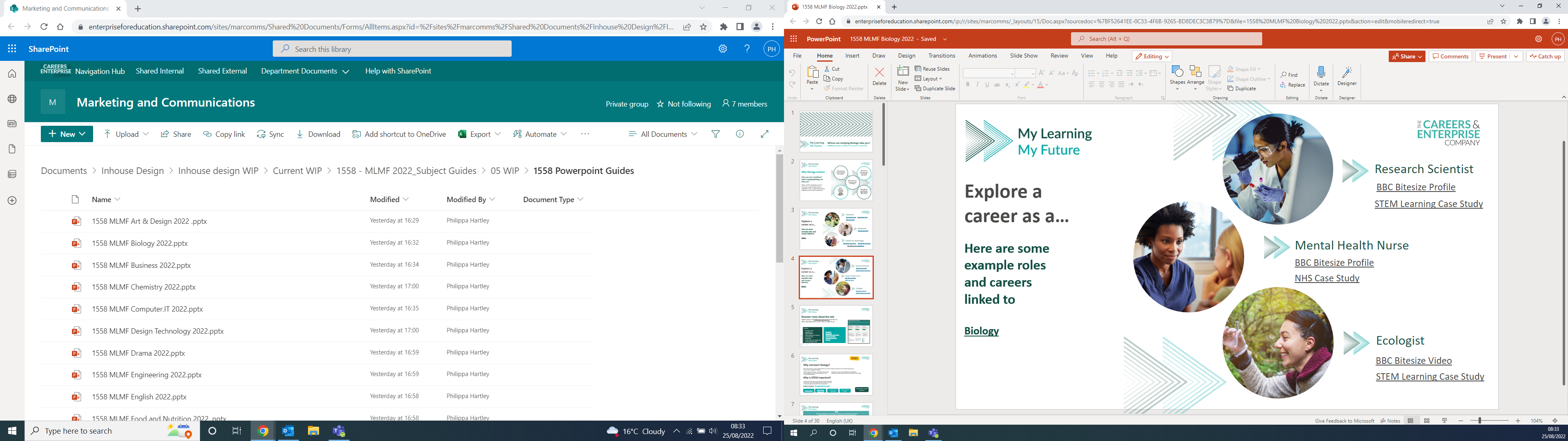 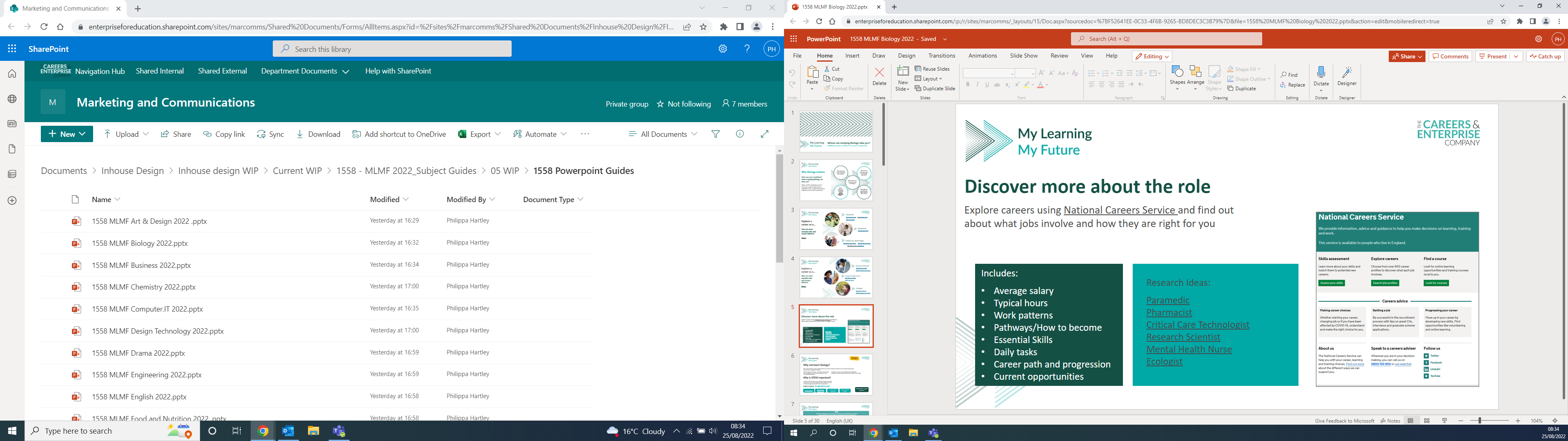 [Speaker Notes: Explore a career as a...
You have two slides, each with three different careers related to your subject. The case studies are the best examples we can find from popular websites.
Additionally you have a slide which relates to the information available on the National careers service explore site and all 6 jobs are listed there]
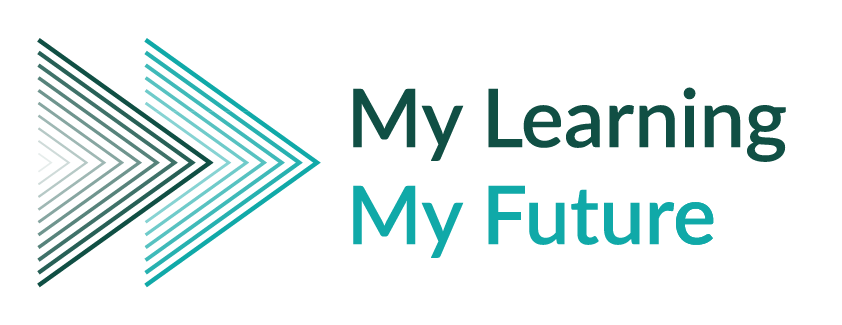 Why study
_______?

Access key resources that link to your subject area that can be used in your lessons to help your students explore future careers.
Why study..?
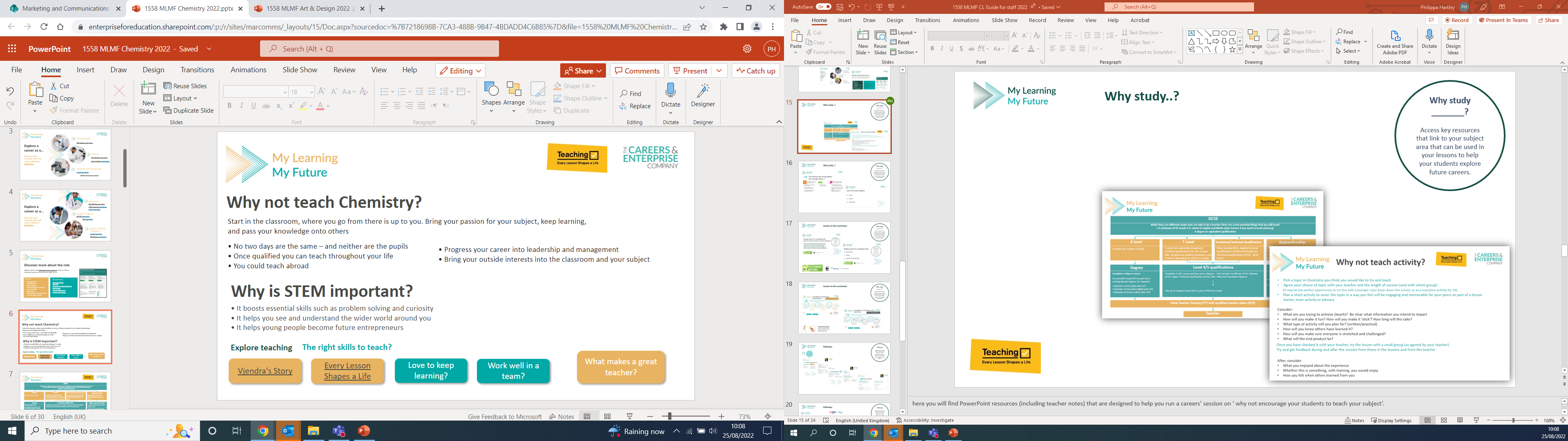 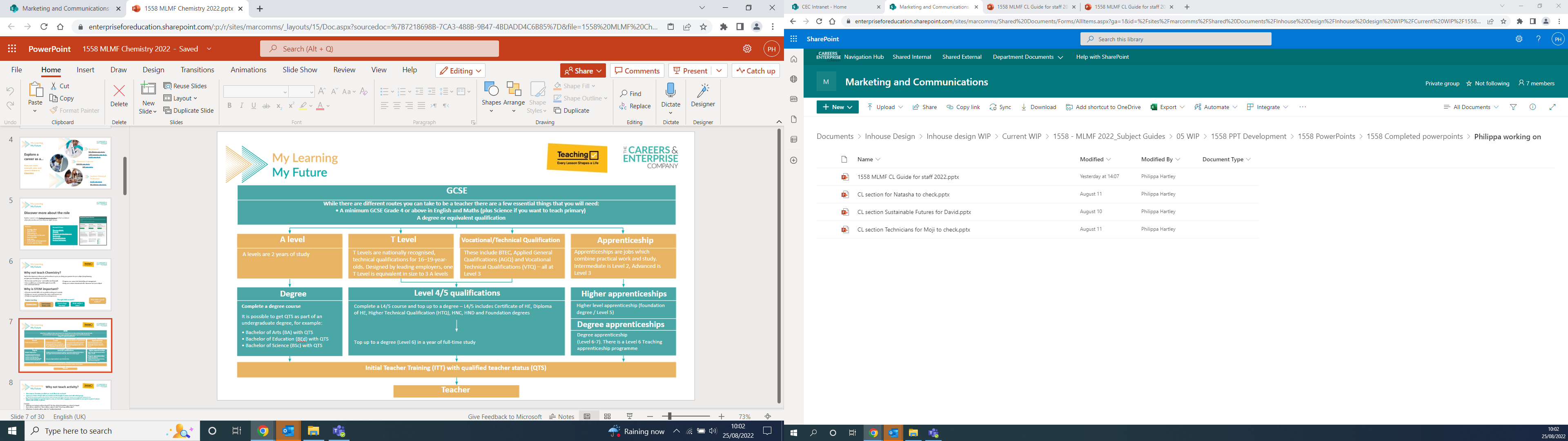 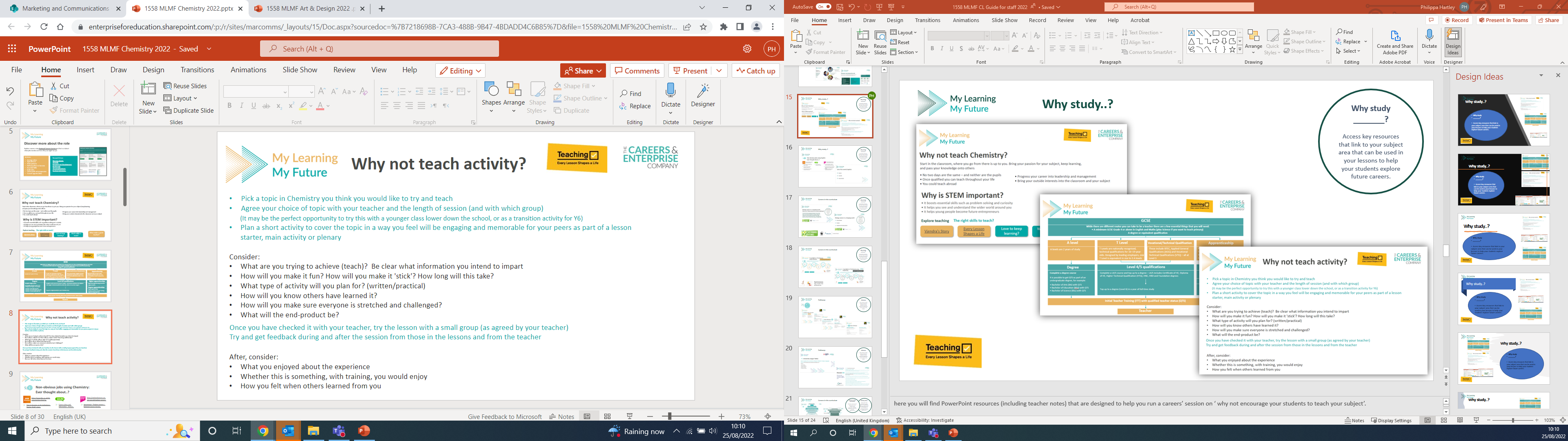 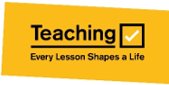 [Speaker Notes: here you will find PowerPoint resources (including teacher notes) that are designed to help you run a careers’ session on ‘ why not encourage your students to teach your subject’. 
  
The example slide focuses on Chemistry and brings together some short clips, content and pathways that you can use to inspire and discuss with your students. There is also a ‘why not teach activity’ example that is a great way to give your students an opportunity to teach an element of your subject and see what life is like behind the other side of the desk.]
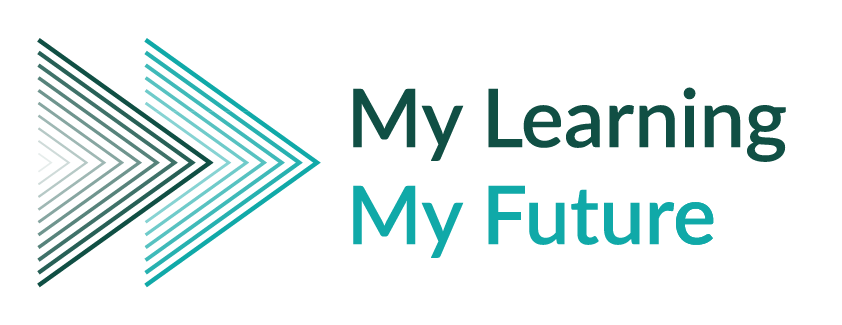 Why study
_______?

Access key resources that link to your subject area that can be used in your lessons to help your students explore future careers.
Why study..?
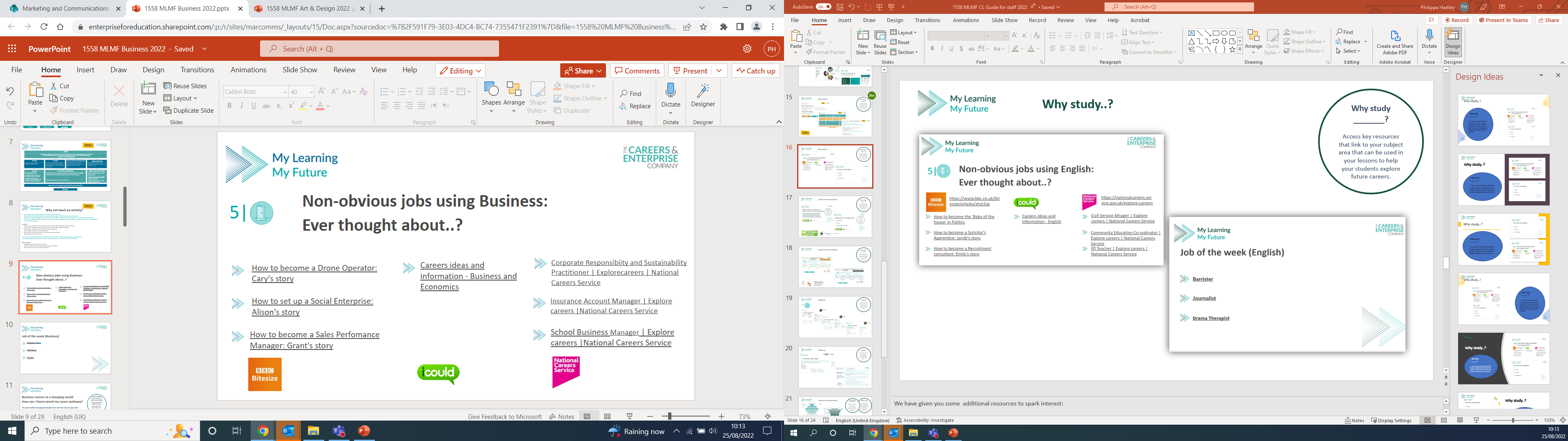 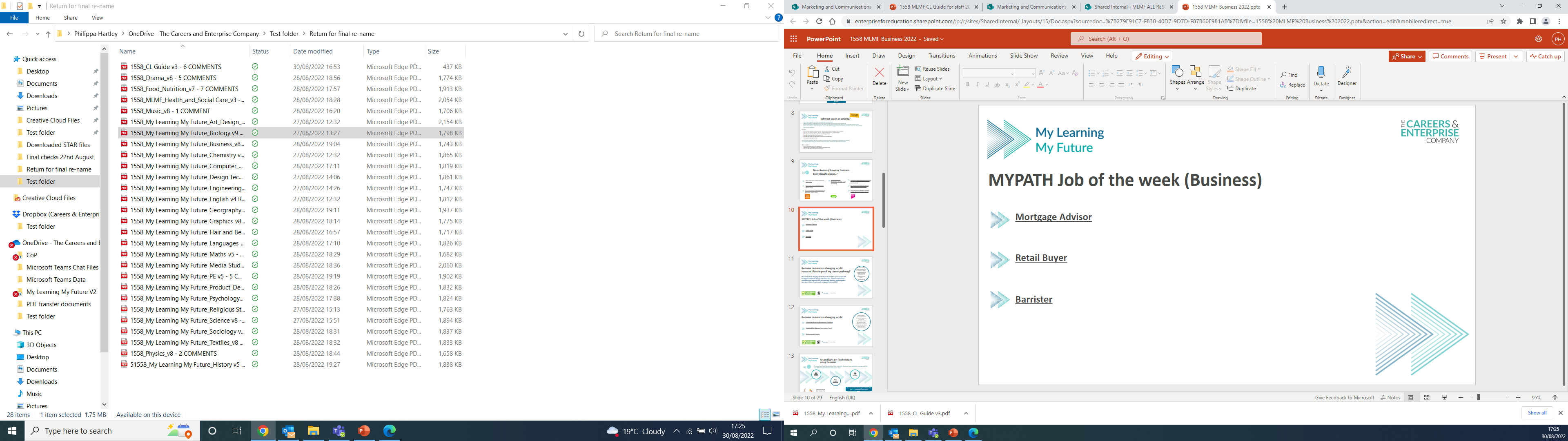 [Speaker Notes: We have given you some  additional resources to spark interest:

It’s important for students to understand the wide range of possibilities arising from your subject so we've looked for some less obvious jobs linked to the subject for students to explore 

Then for inspiration the fabulous MYPATH videos, again three related to your subject]
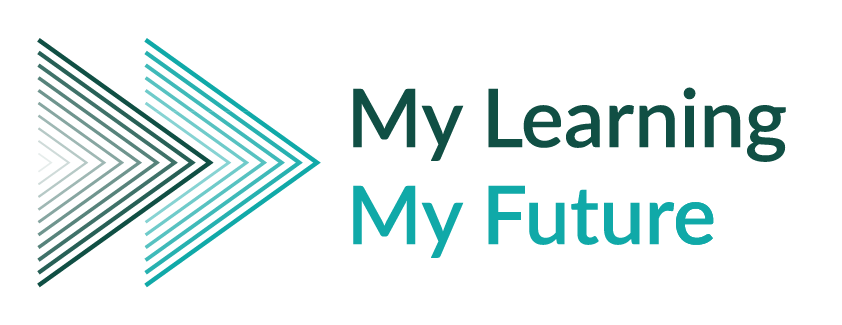 Why study
_______?

Access key resources that link to your subject area that can be used in your lessons to help your students explore future careers.
Careers in the curriculum
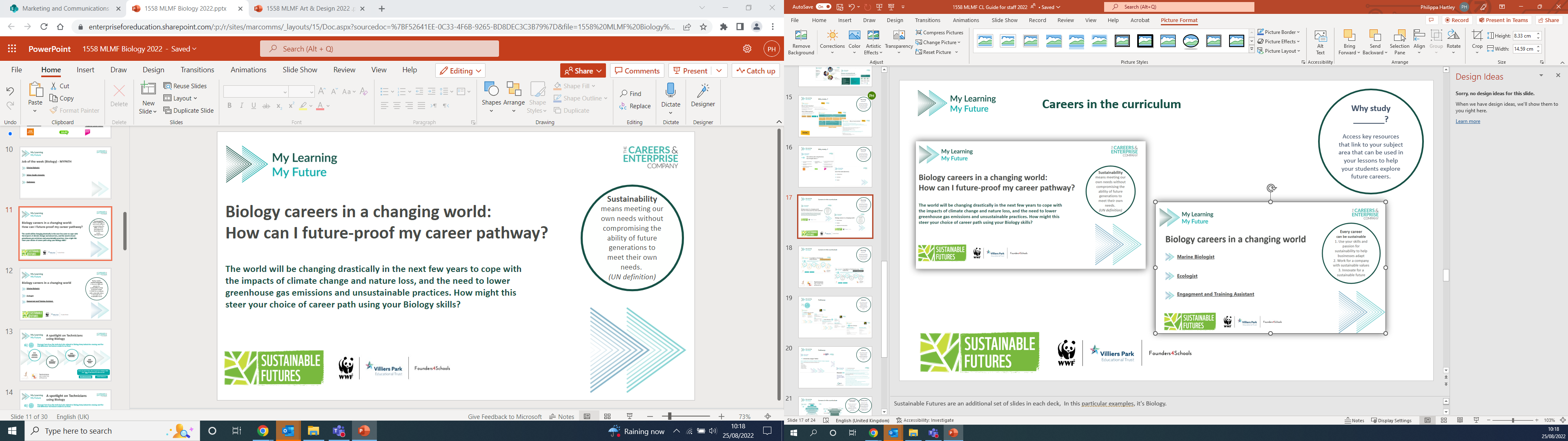 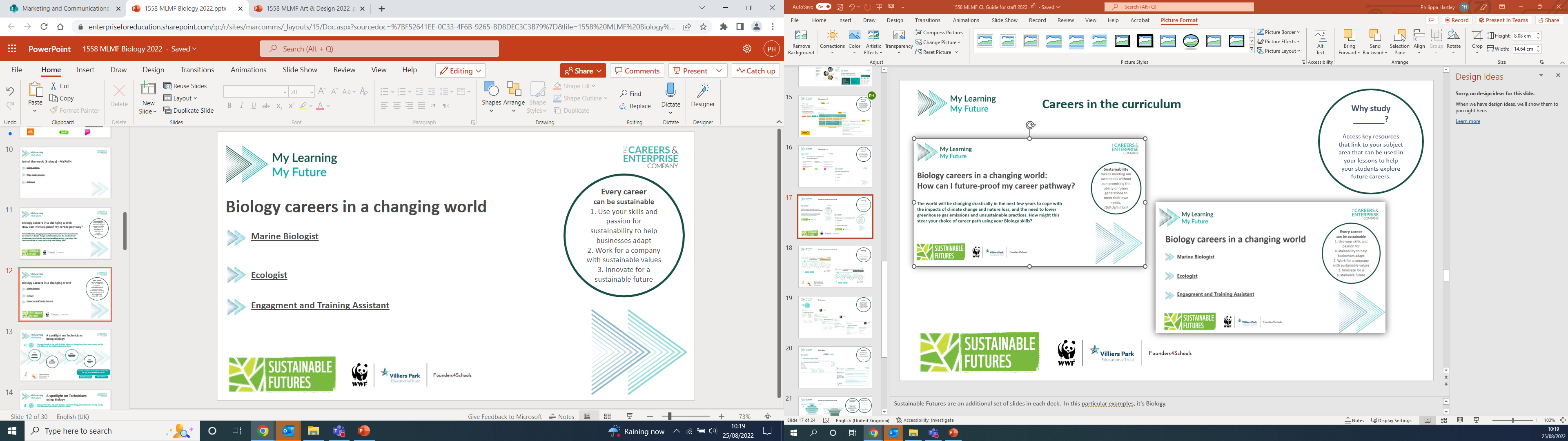 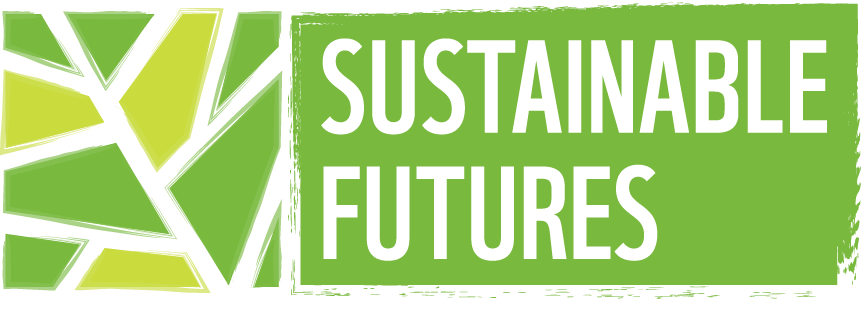 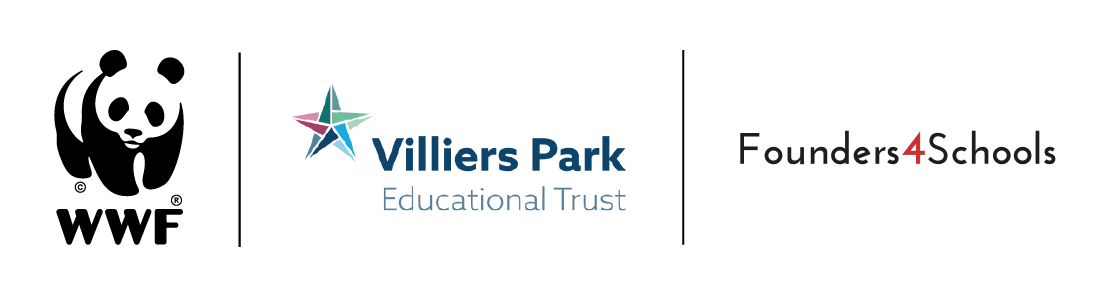 [Speaker Notes: Sustainable Futures are an additional set of slides in each deck,  In this particular examples, it's Biology.

We know the world population is expanding at a time where natural resources are depleting and  with the impact of climate change, business is recognising the need to consider new opportunities in the workplace around sustainability and all sectors are beginning to develop roles to tackle the issues.

Here are a couple of slides for the many students who take sustainability seriously.
The first is your opportunity to share some information around what future careers might look like and in the second some inspirational videos to share where industries are already thinking about these issues.

In the autumn, there will be additional resources coming out from Sustainable futures and there are links in the notes section for you to go to for more information]
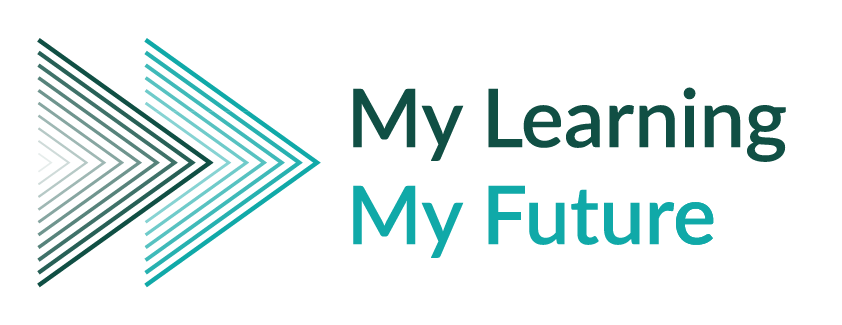 Why study
_______?

Access key resources that link to your subject area that can be used in your lessons to help your students explore future careers.
Careers in the curriculum
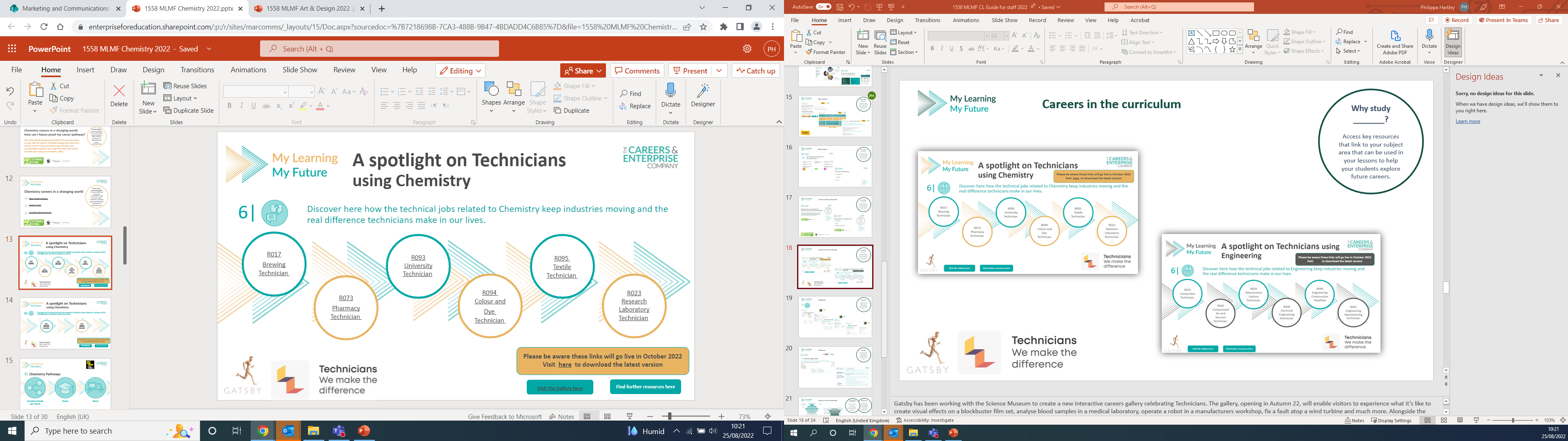 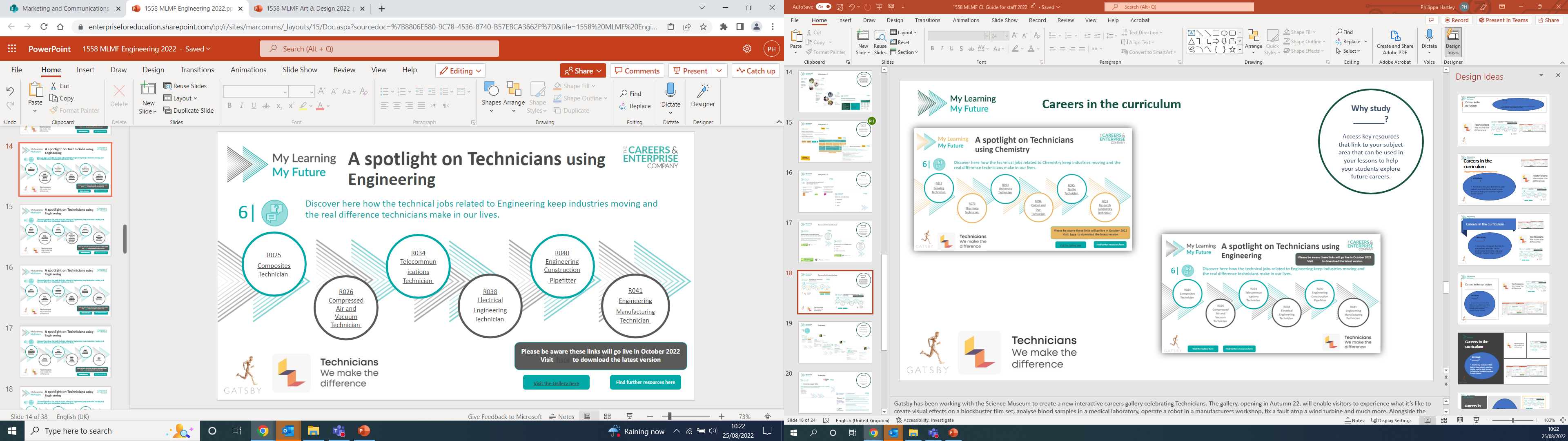 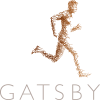 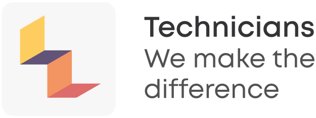 [Speaker Notes: Gatsby has been working with the Science Museum to create a new interactive careers gallery celebrating Technicians. The gallery, opening in Autumn 22, will enable visitors to experience what it’s like to create visual effects on a blockbuster film set, analyse blood samples in a medical laboratory, operate a robot in a manufacturers workshop, fix a fault atop a wind turbine and much more. Alongside the gallery sits a website that can be used by those who are unable to visit the museum. 
  
Generate excitement among young people about technical roles, explore the technical education routes into them, challenge out-dated perceptions and help them explore the endless possibilities by showcasing examples and also enabling students to log into their new technician website. Gatsby has picked 100 roles to illustrate the breadth of technician careers. Each link will take you to a role and a case study. 
There also links to visit more resources and show you how to visit the gallery. 
  
Gallery link: https://www.sciencemuseum.org.uk/see-and-do/technicians-david-sainsbury-gallery
Resources link:]
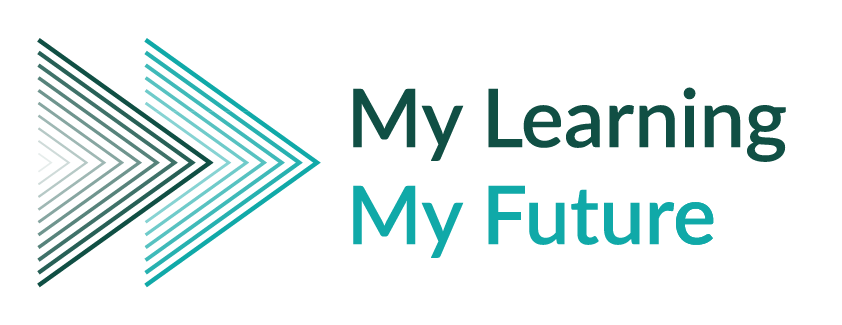 Pathways

Take a look at a wide variety of resources that focus on the pathways a young person can follow to a career linked to the subject.
Pathways
7|
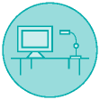 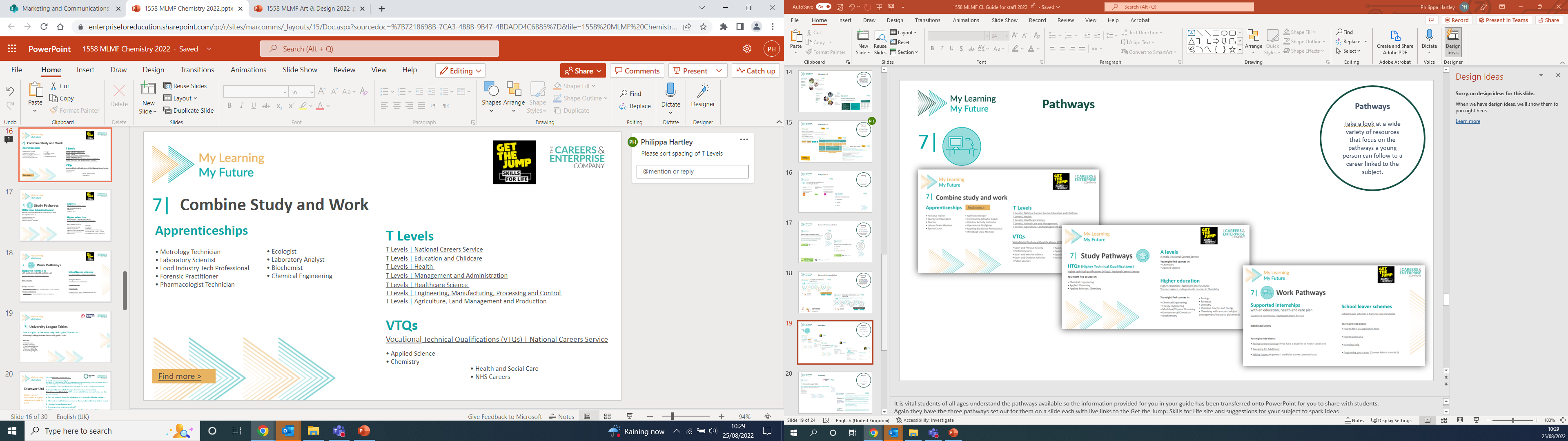 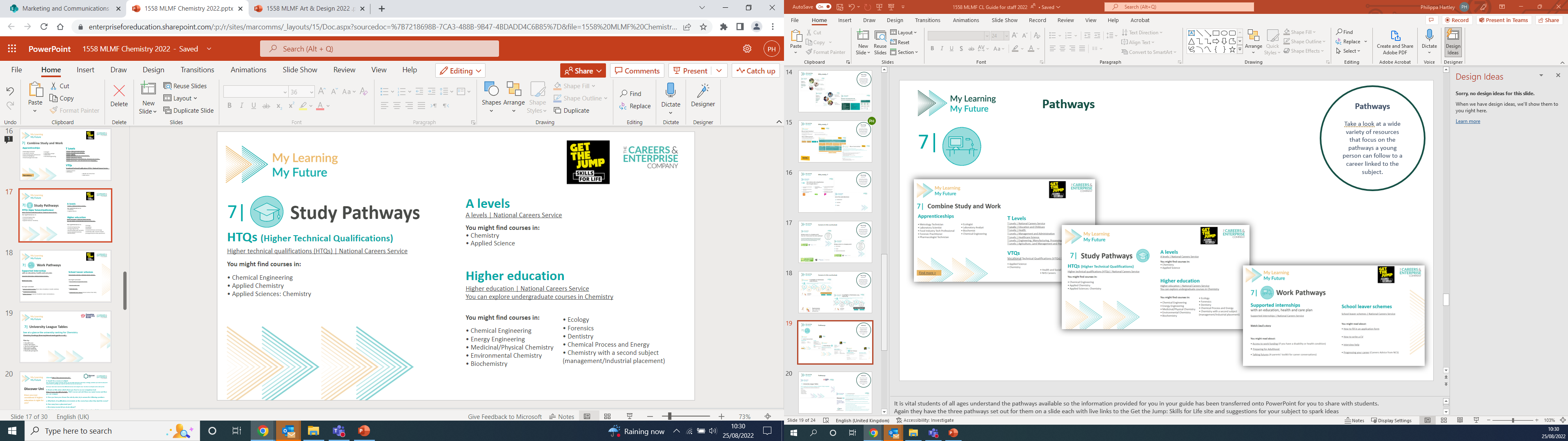 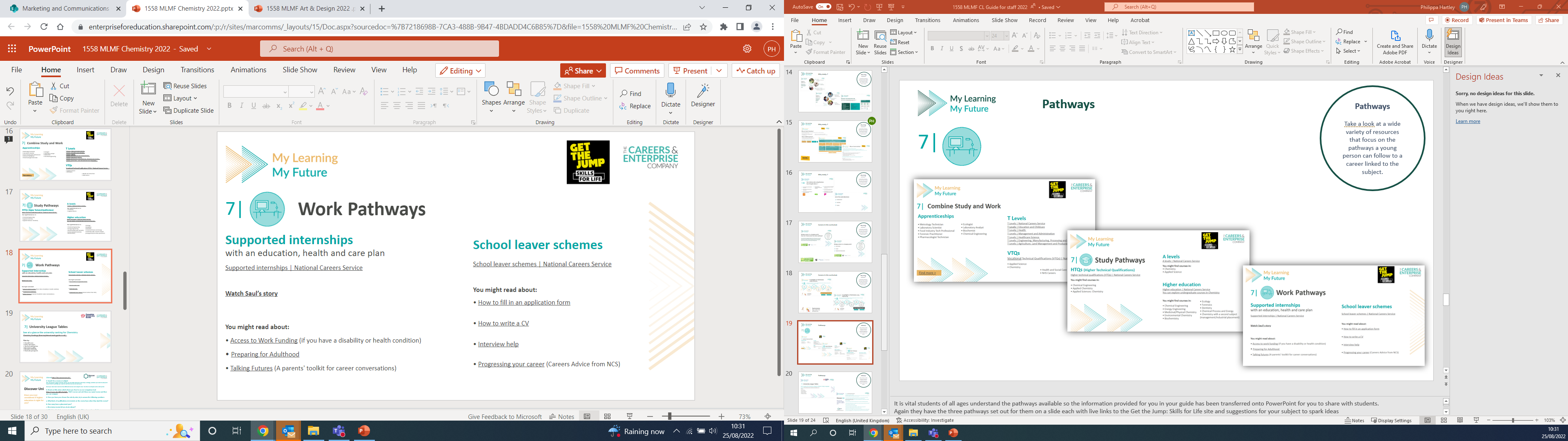 [Speaker Notes: It is vital students of all ages understand the pathways available so the information provided for you in your guide has been transferred onto PowerPoint for you to share with students.
Again they have the three pathways set out for them on a slide each with live links to the Get the Jump: Skills for Life site and suggestions for your subject to spark ideas

There are related activities later in the slide deck to explore these more - I'll come back to those later
You will notice this is numbered 7 – this links to the Buzz activity ideas]
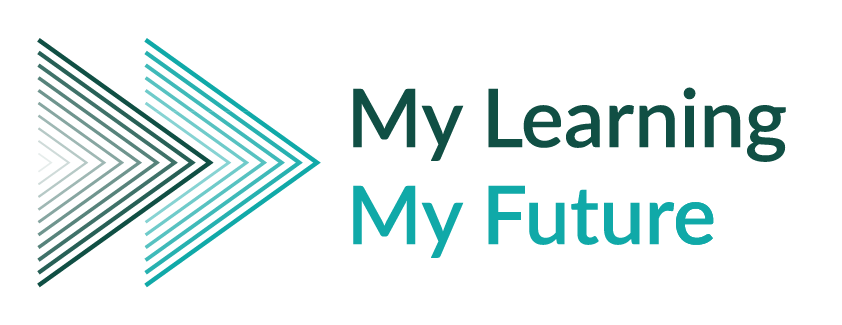 Pathways

Take a look at a wide variety of resources that focus on the pathways a young person can follow to a career linked to the subject.
Pathways
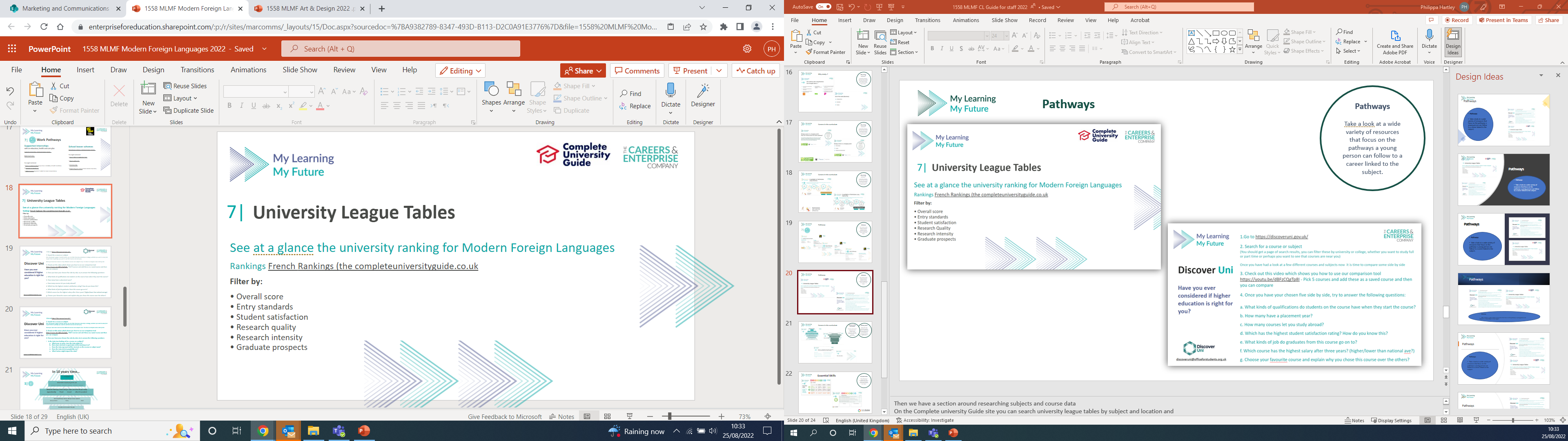 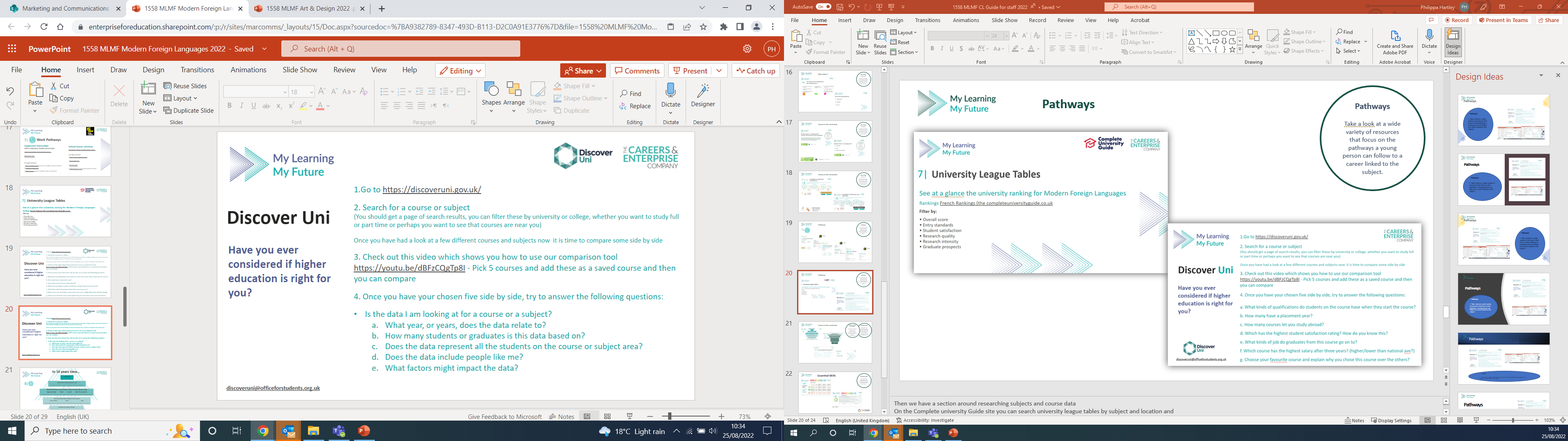 [Speaker Notes: Then we have a section around researching subjects and course data
On the Complete university Guide site you can search university league tables by subject and location and 
contains lots of valuable information students will find helpful about going to university

The Discover Uni activities are designed to support students to select courses which they are interested in and help them to explore official statistics which highlight students’ 
experiences of a course and what they have gone on to do and earn after graduating. 
The activities are designed to help students to draw out comparisons through a series of questions to help them consider their options and what matters to them. The activity 
helps students to engage and reflect on courses carefully, and supports them to realise the huge variety of courses available within the same subject specialism.]
Careers in the curriculum

Discover resources and inspiration to link careers to the curriculum, employer engagement and extra-curricular opportunities.
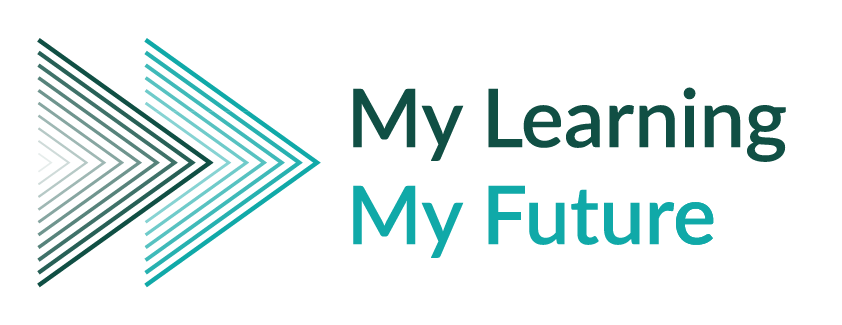 Careers in the curriculum
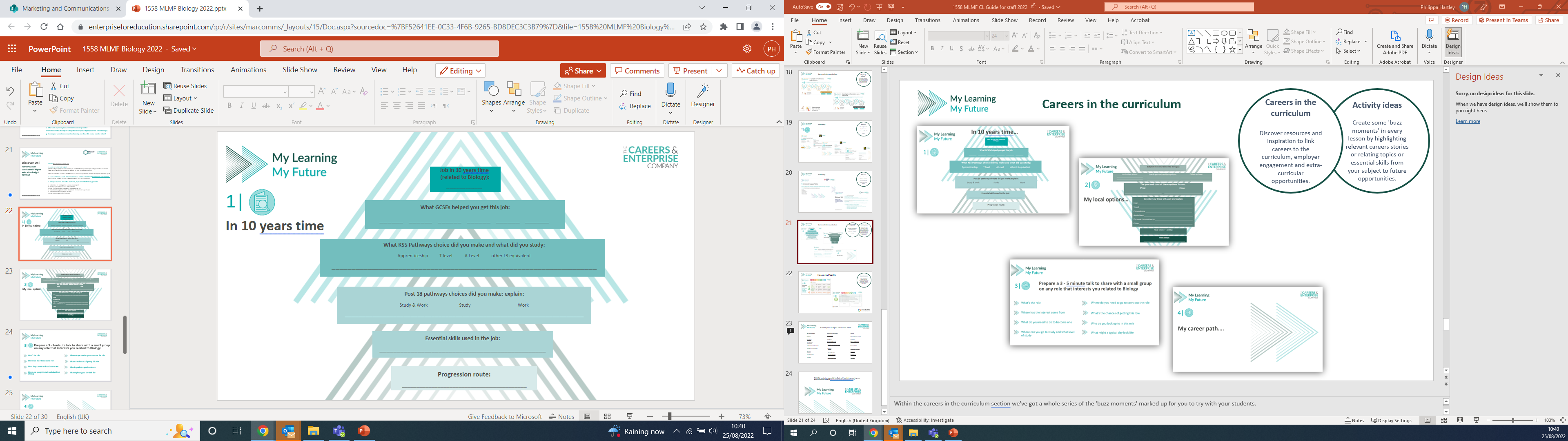 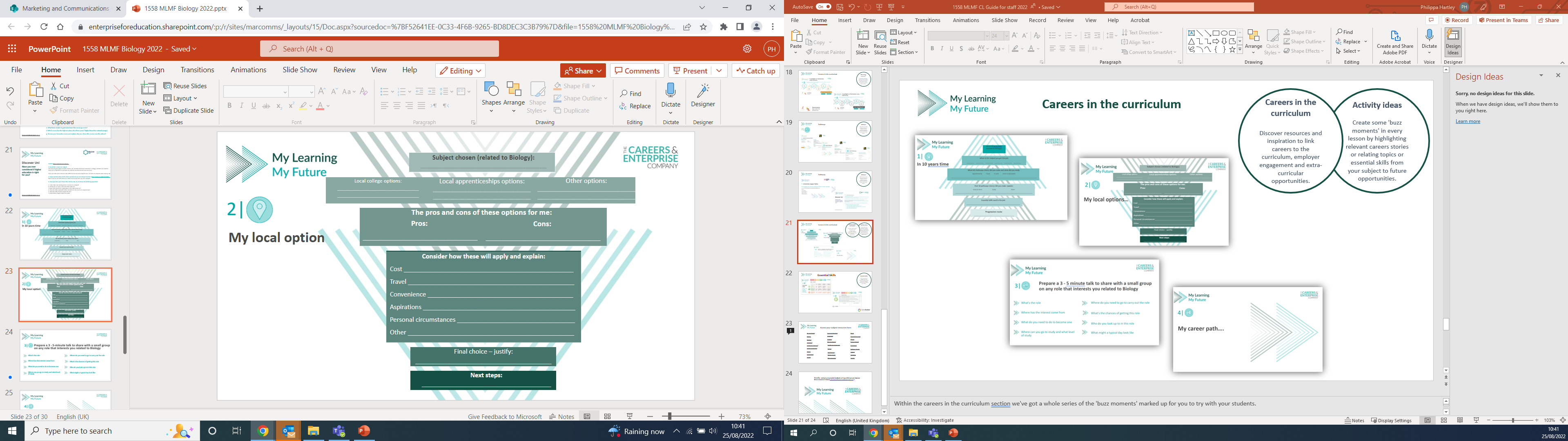 Activity ideas

Create some 'buzz moments' in every lesson by highlighting relevant careers stories or relating topics or essential skills from your subject to future opportunities.
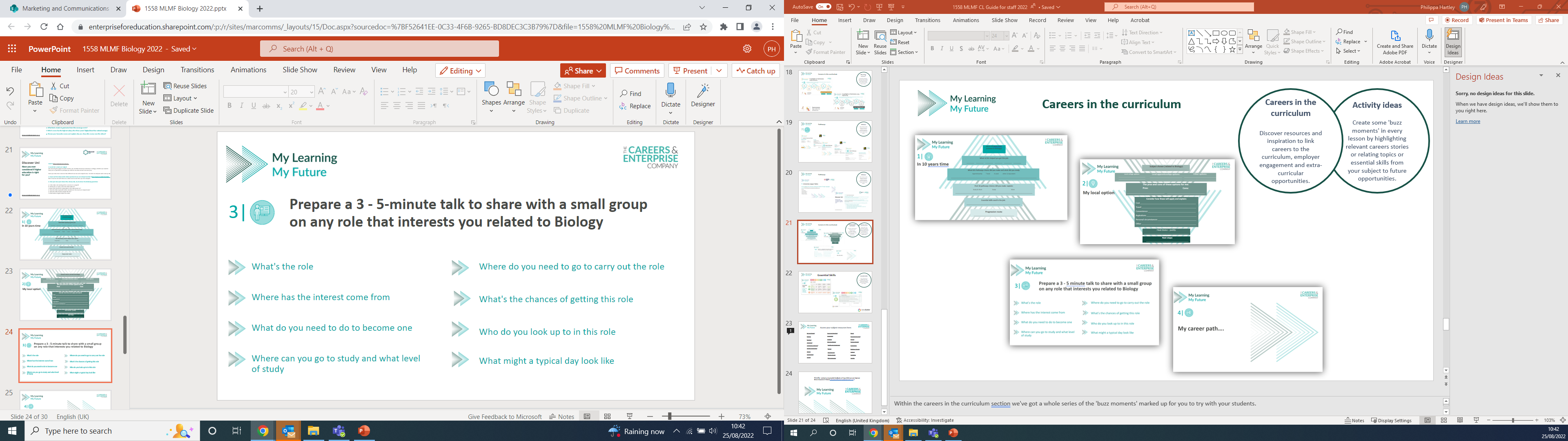 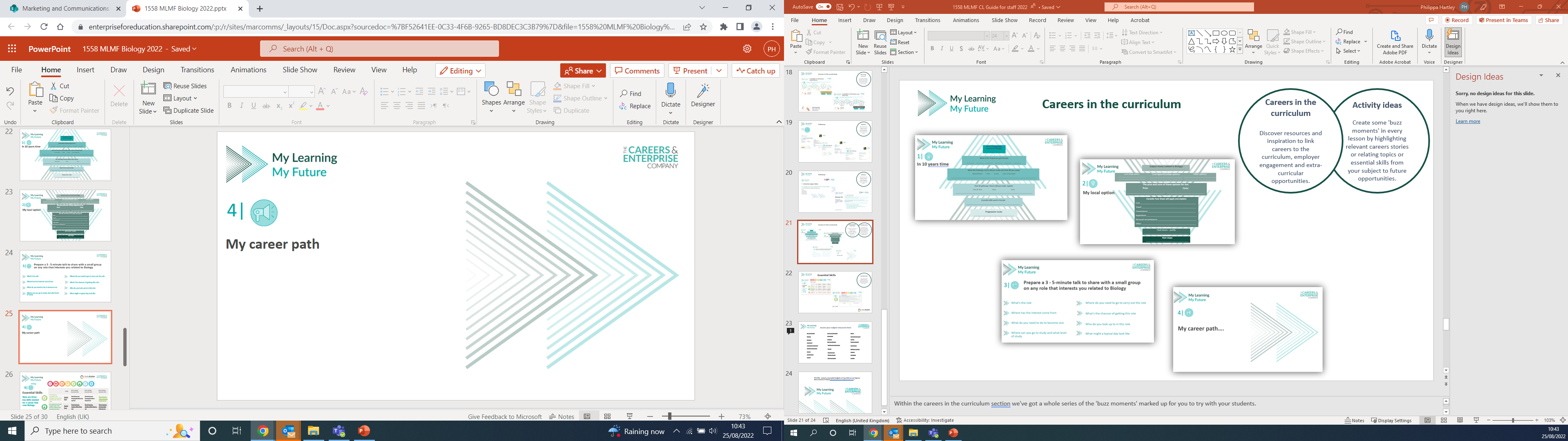 [Speaker Notes: Within the careers in the curriculum section we've got a whole series of the 'buzz moments' marked up for you to try with your students.

Each is numbers and gives clear instructions as to how you can explore this element of careers related learning with your students so they can process, practice and apply this knowledge and develop their attitudes and confidence towards careers information and learning as they travel along their journey.    

Some of these are short and snappy and might form a great starter or plenary or homework task; others require more time and might form part of a lesson when you have IT facilities]
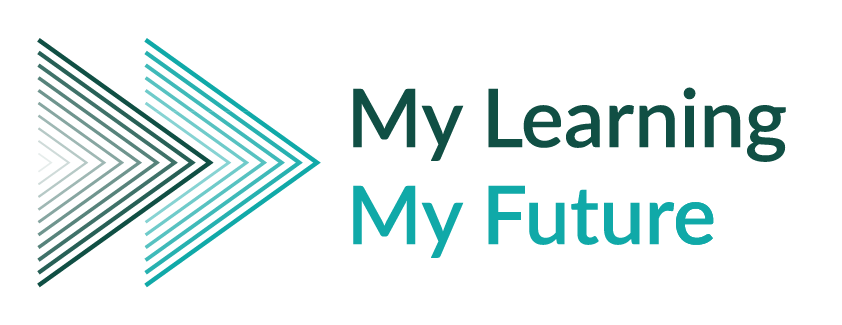 Essential Skills
Essential Skills

Learn how you can engage with Skills Builder to help students identify and develop essential skills linked to your subject.
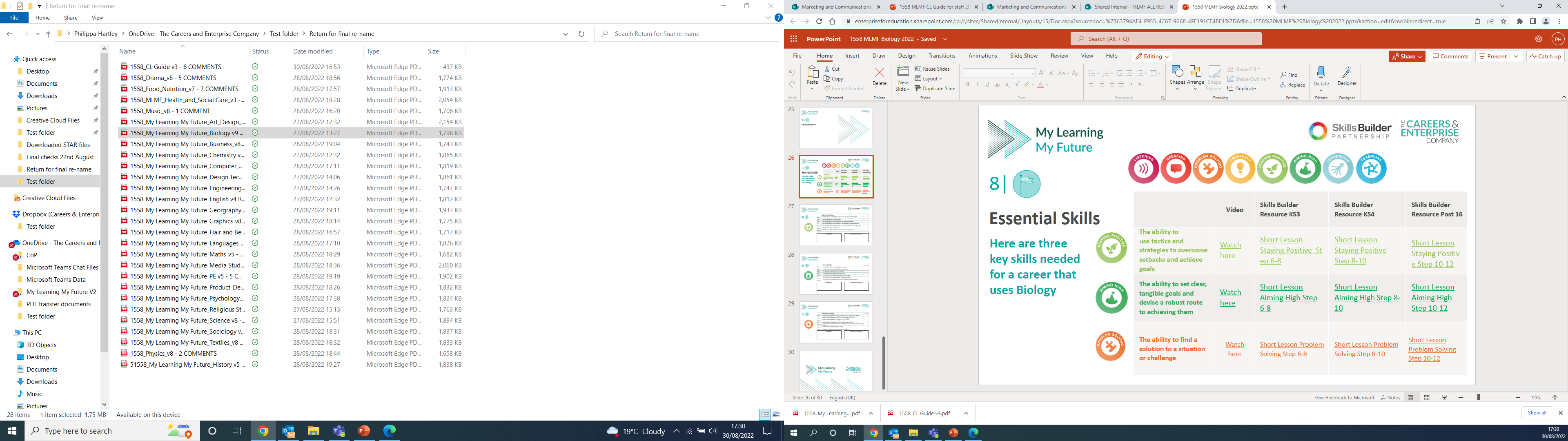 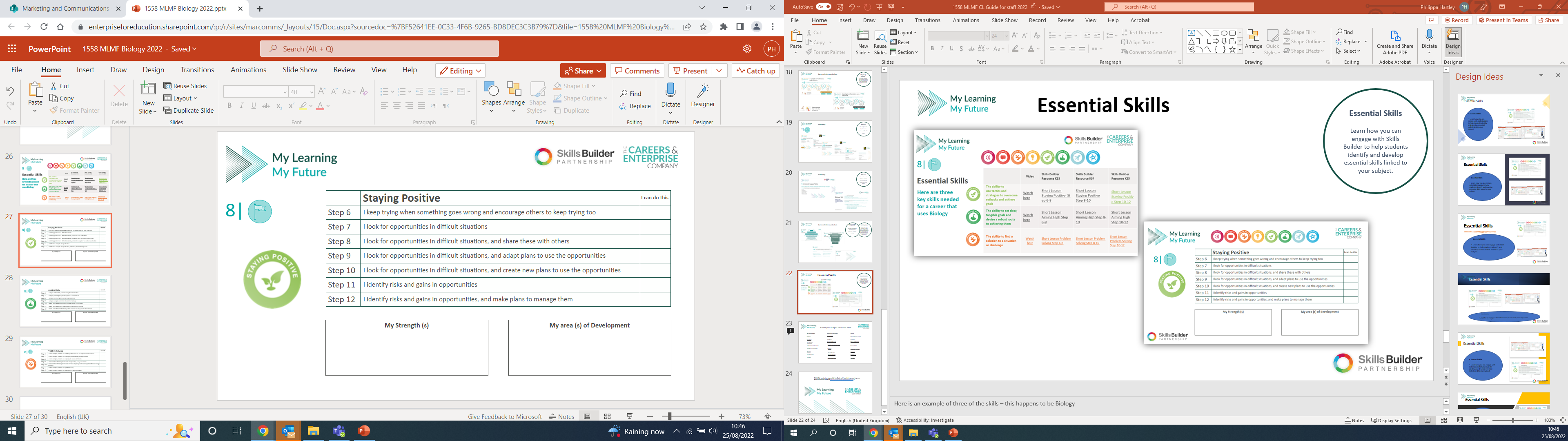 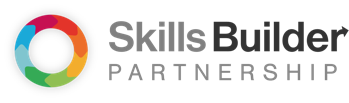 [Speaker Notes: Here is an example of three of the skills – this happens to be Biology

For each subject, three essential skills have been highlighted. There's a button which takes you to a 1 minute overview video to introduce the skill. 

Then, click the appropriate Key Stage for your group. This takes you to a filtered list of short 15 minute lessons which you can click and play. 

Encourage your students to reflect accurately on their skill set using the grids. You could print these out. 

To help students reflect, go to skillsbuilder.org/framework
Click on a skill
Click ‘build it’ next to the right step
Read the ‘building blocks’ and/or ask the reflection questions near the top
Repeat
Students can then complete: My Strength(s) and My area(s) of development]
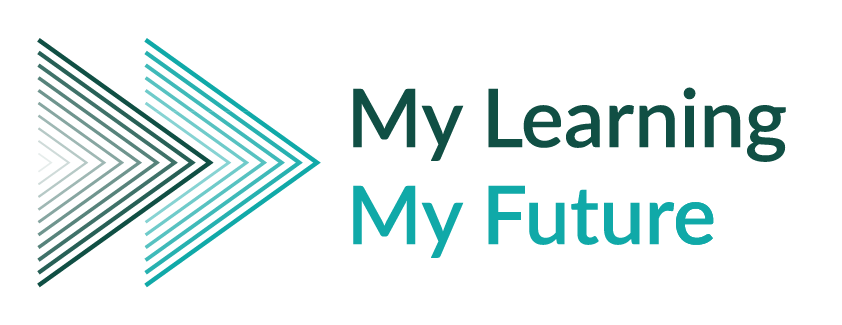 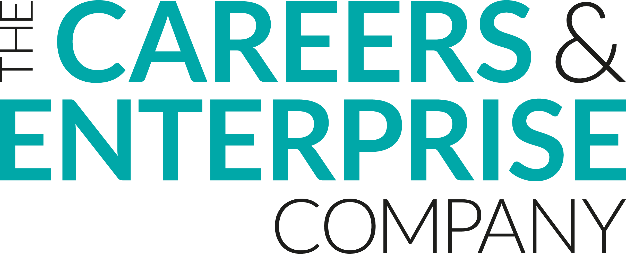 Homework resources here:
Computer Science/IT
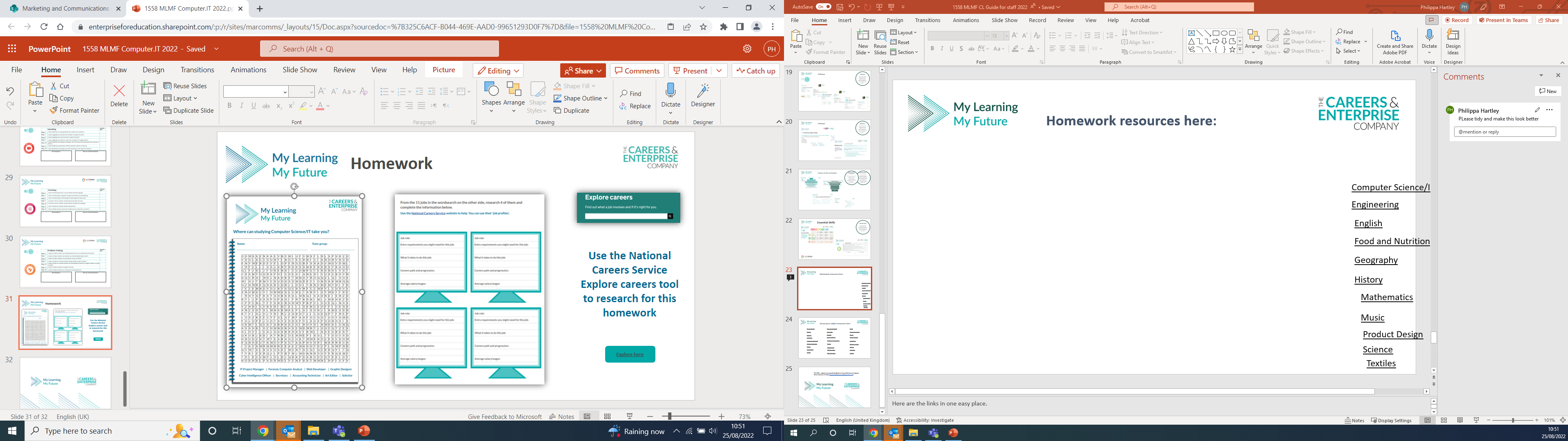 Mathematics
Engineering
Music
English
Product Design
Food and Nutrition
Science
Geography
Textiles
History
[Speaker Notes: Eleven guides also come with a homework slide designed to help students become familiar with the National careers service explore careers tool
Each has a first page activity related to careers and the subject and then a second page to explore jobs and job characteristics]
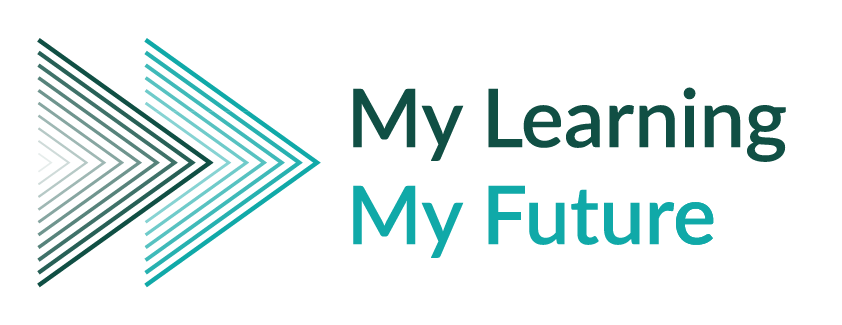 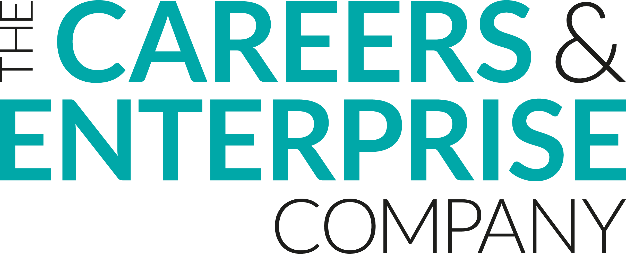 Access your subject resources here:
Product Design
Art and Design
History
Engineering
Biology
English
Mathematics
Psychology
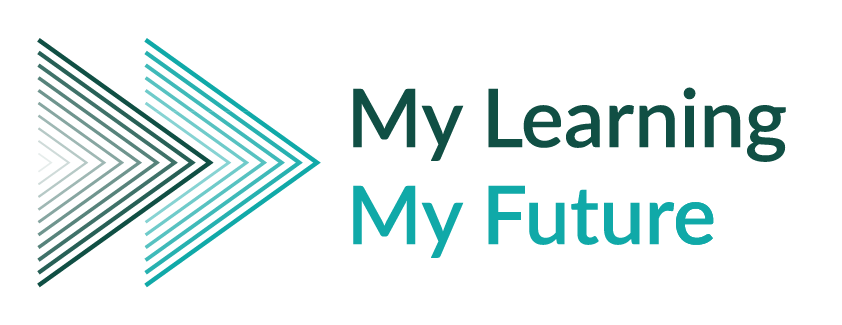 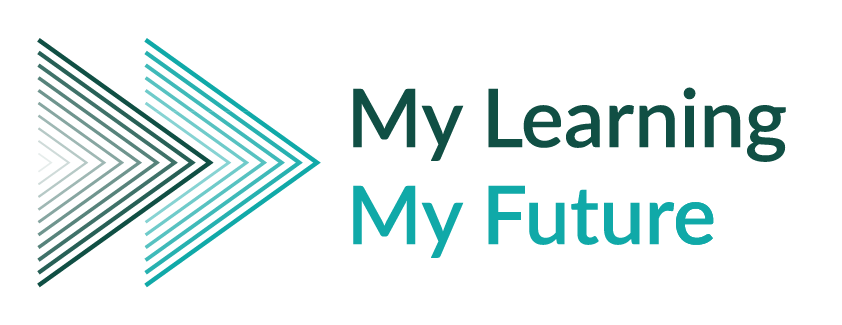 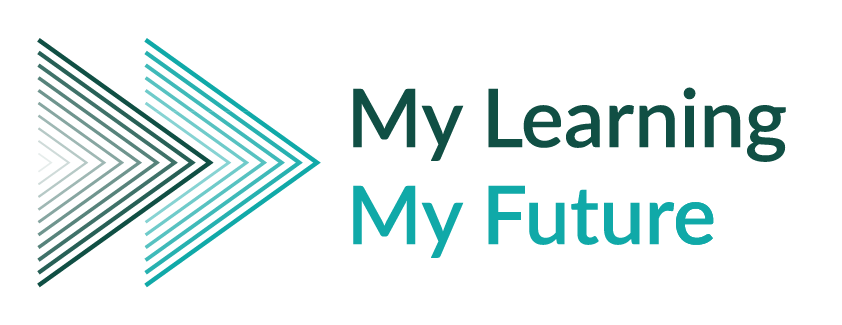 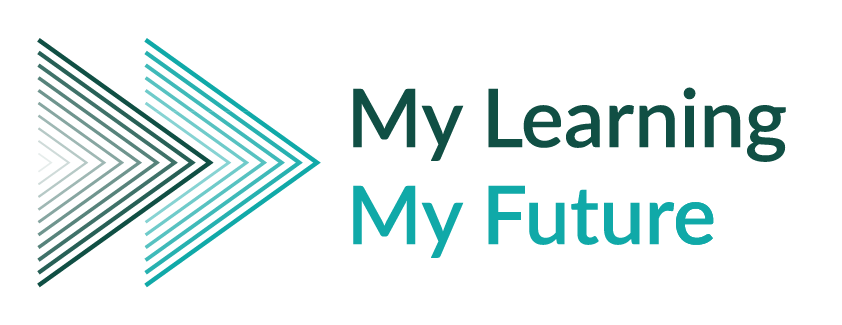 Food and Nutrition
Media Studies
Business
Religious Studies
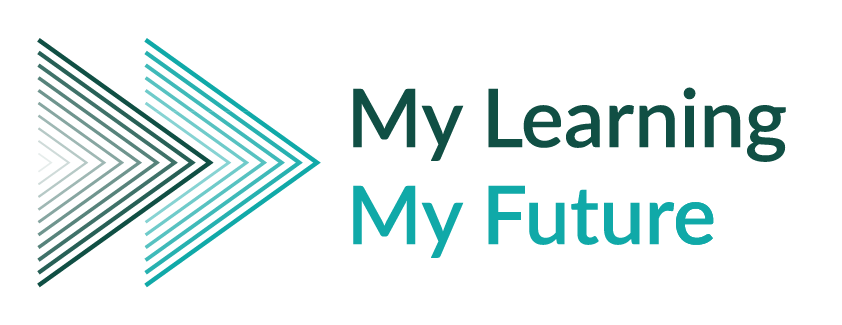 Science
Chemistry
Geography
MFL Languages
Sociology
Graphics
Music
Computer Science/IT
Hair & Beauty
PE
Design Technology
Textiles
Drama
Health and Social Care
Physics
Work it series
[Speaker Notes: Here are the links in one easy place.]
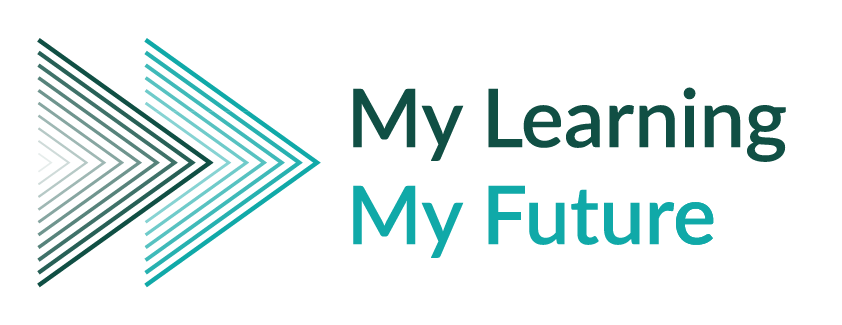 Work It series
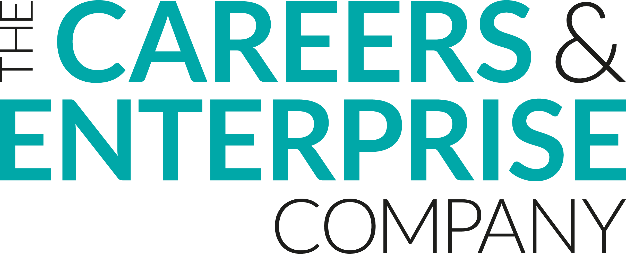 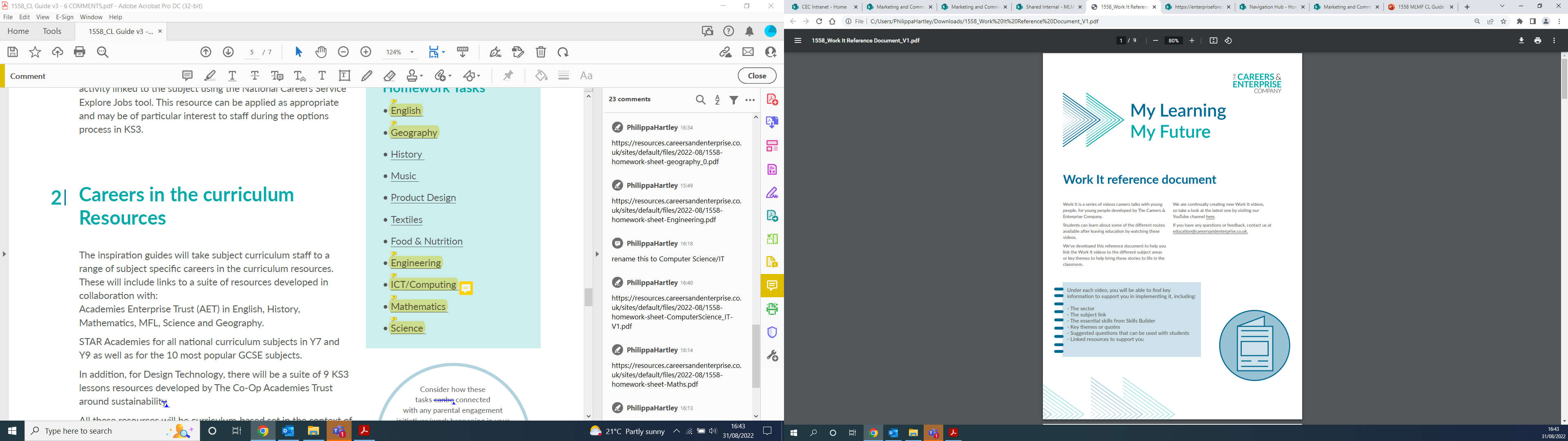 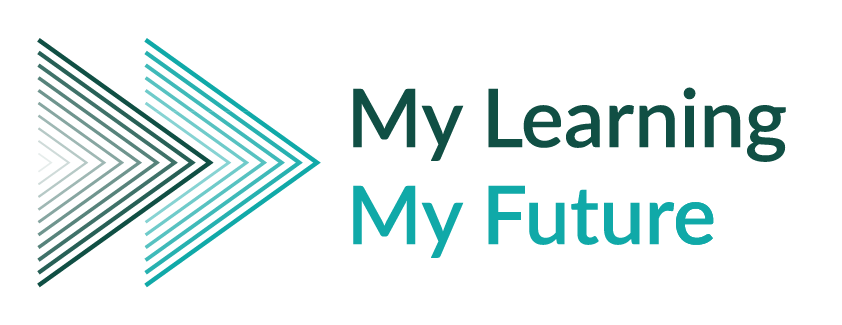 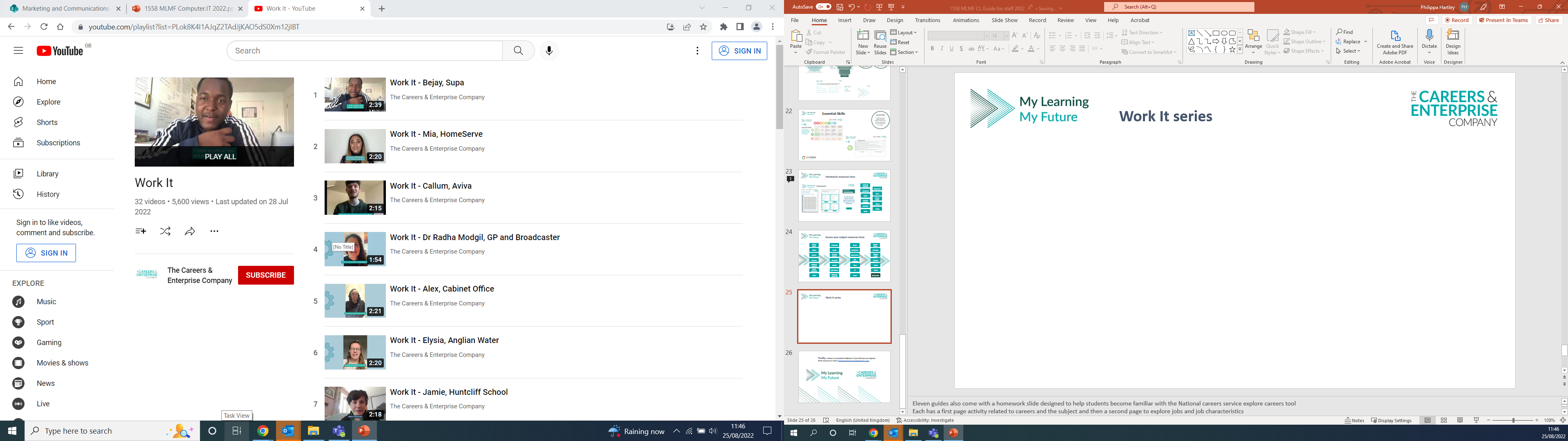 [Speaker Notes: Work It is a series of videos careers talks with young people, for young people developed by The Careers & Enterprise Company. 
Students can learn about some of the different routes available after leaving education by watching these videos.]
Finally: contact us to provide feedback or if you think we can improve these resources in future education@careersandenterprise.co.uk
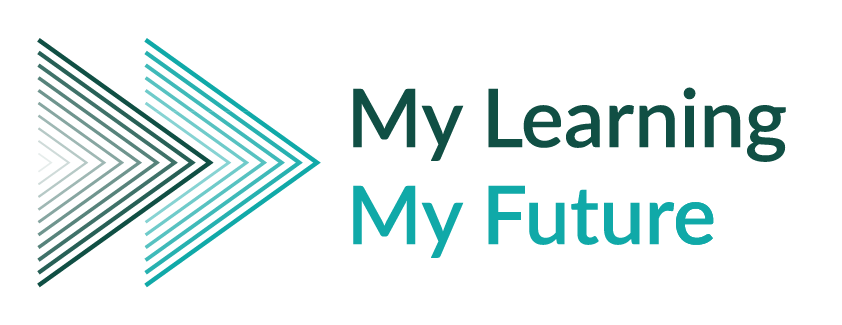 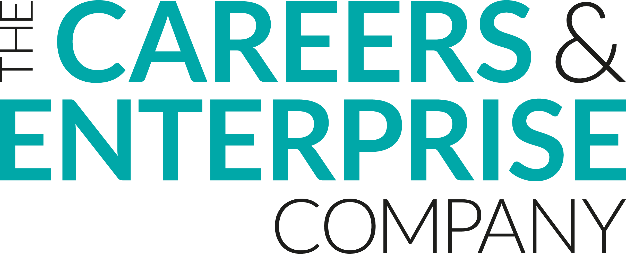 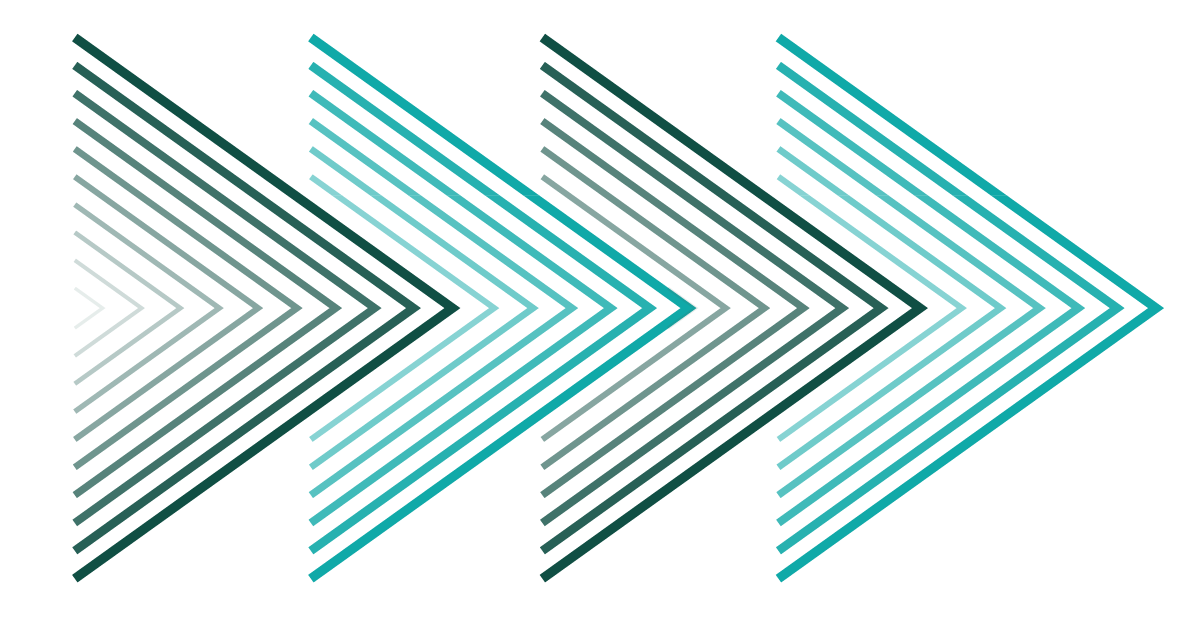